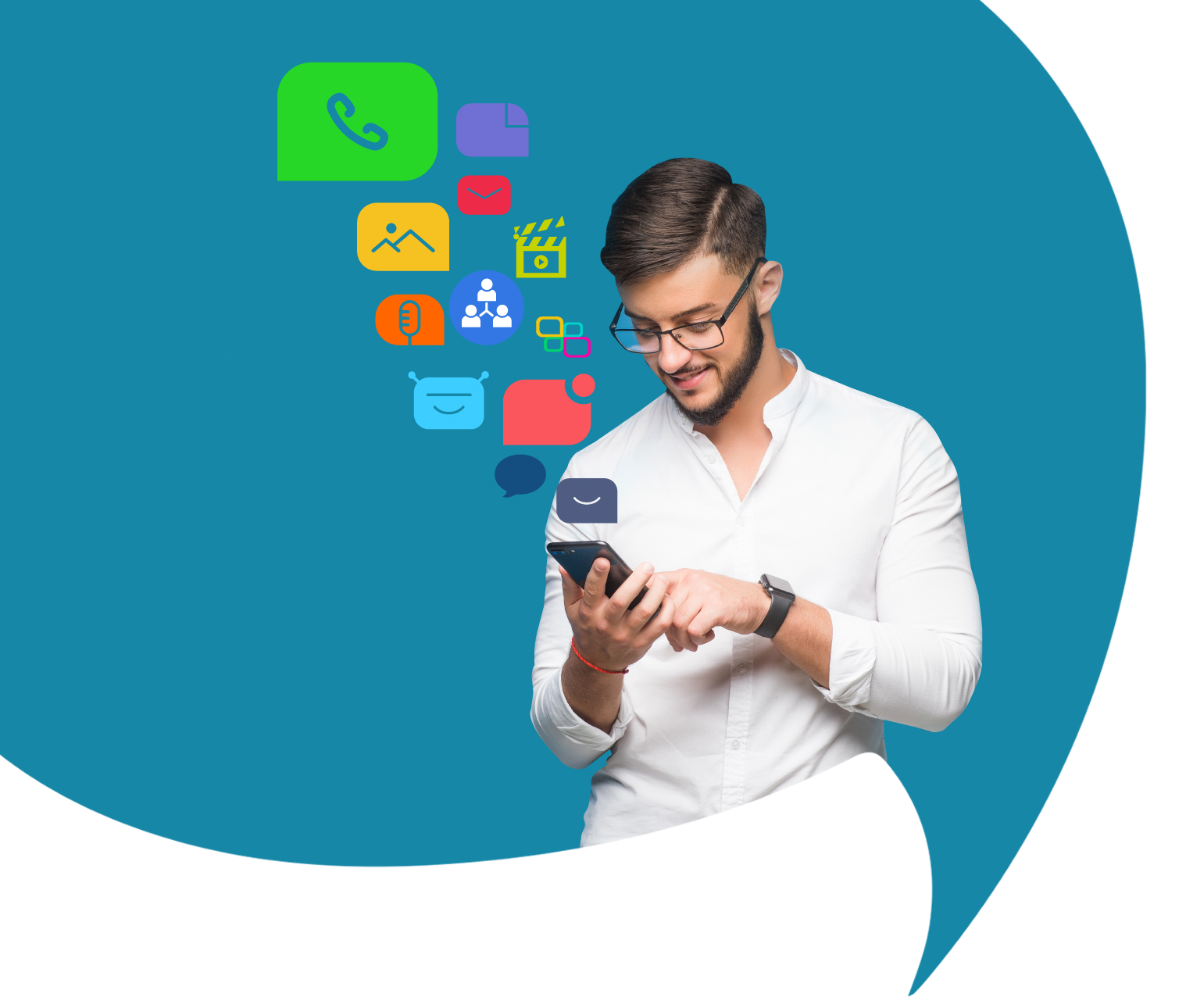 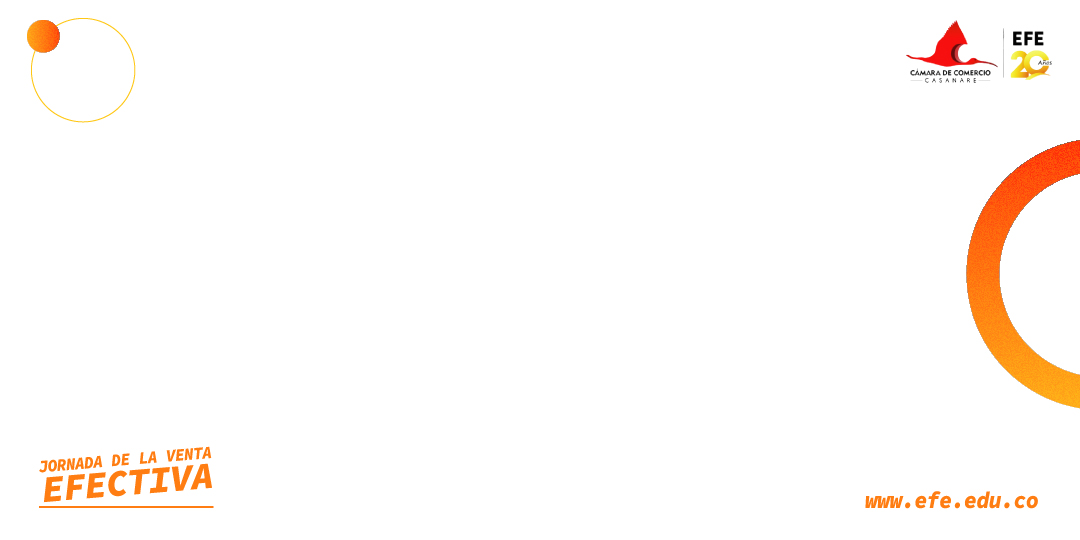 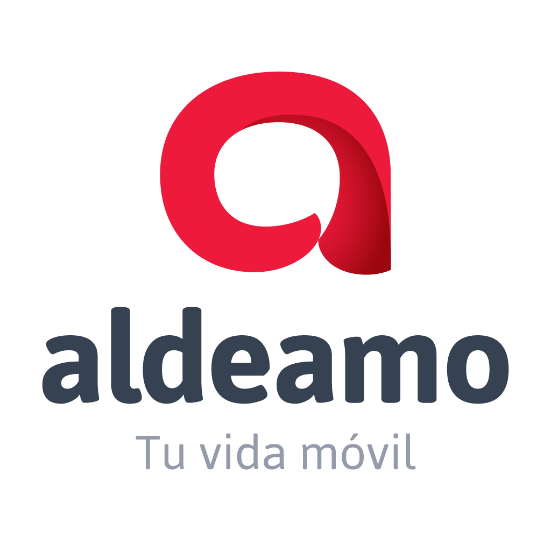 Tendencias de Comunicación 2022
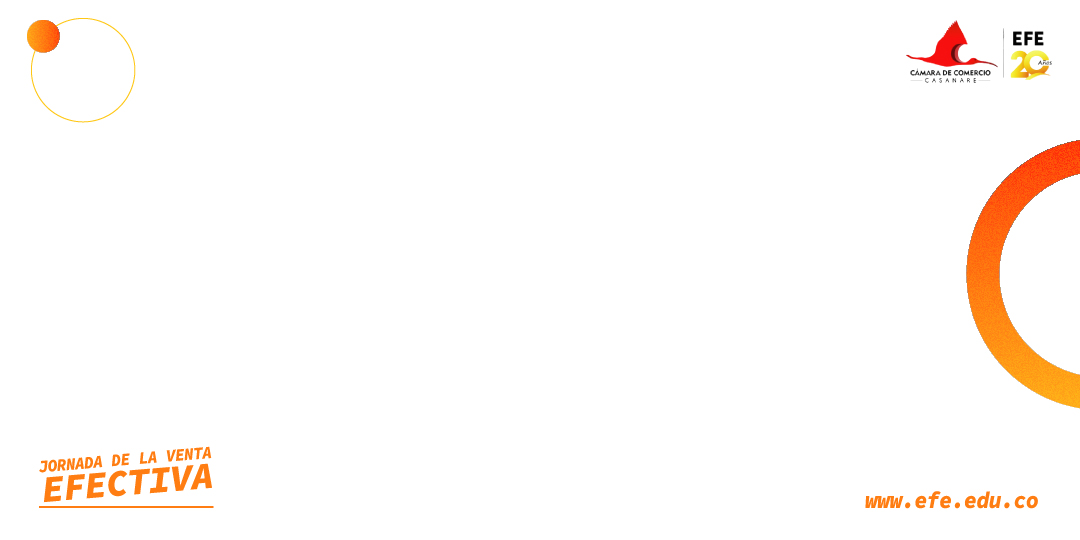 Sobre Nosotros
Trabajamos con compañías que se
preocupan por  incrementar la comunicación
y mejorar la experiencia de sus usuarios.
Nuestro propósito es conectar a empresas con sus audiencias a través de tecnología.
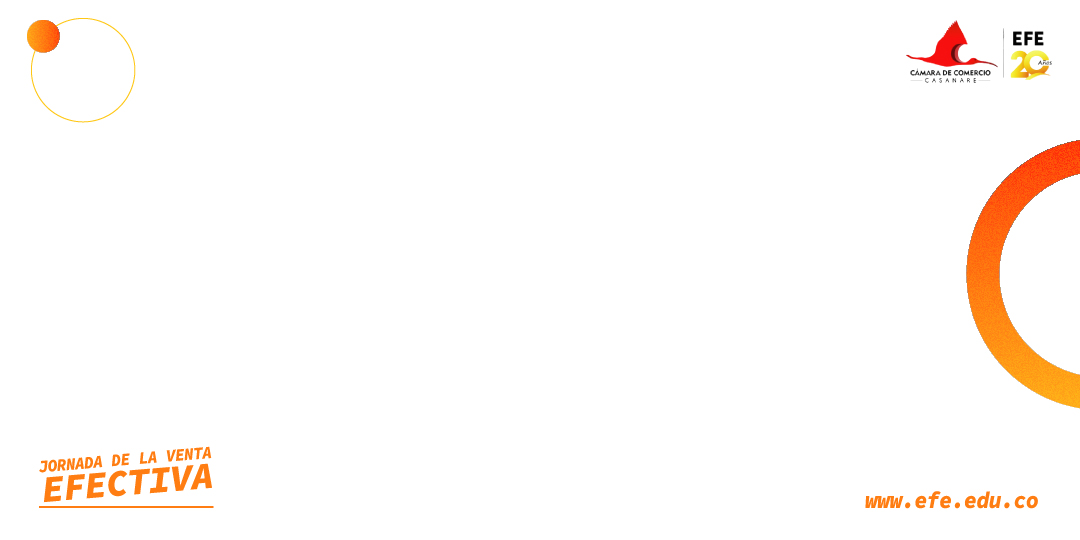 Nuestros Partners
Certificaciones
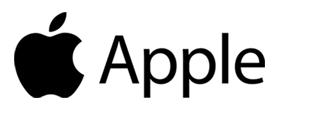 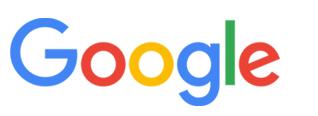 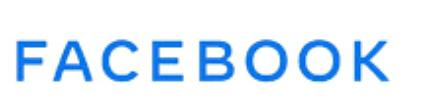 WhatsApp Business API
Apple Messages for Business
Verify SMS
Verify Calls
Business Messages
RCS Business Messaging
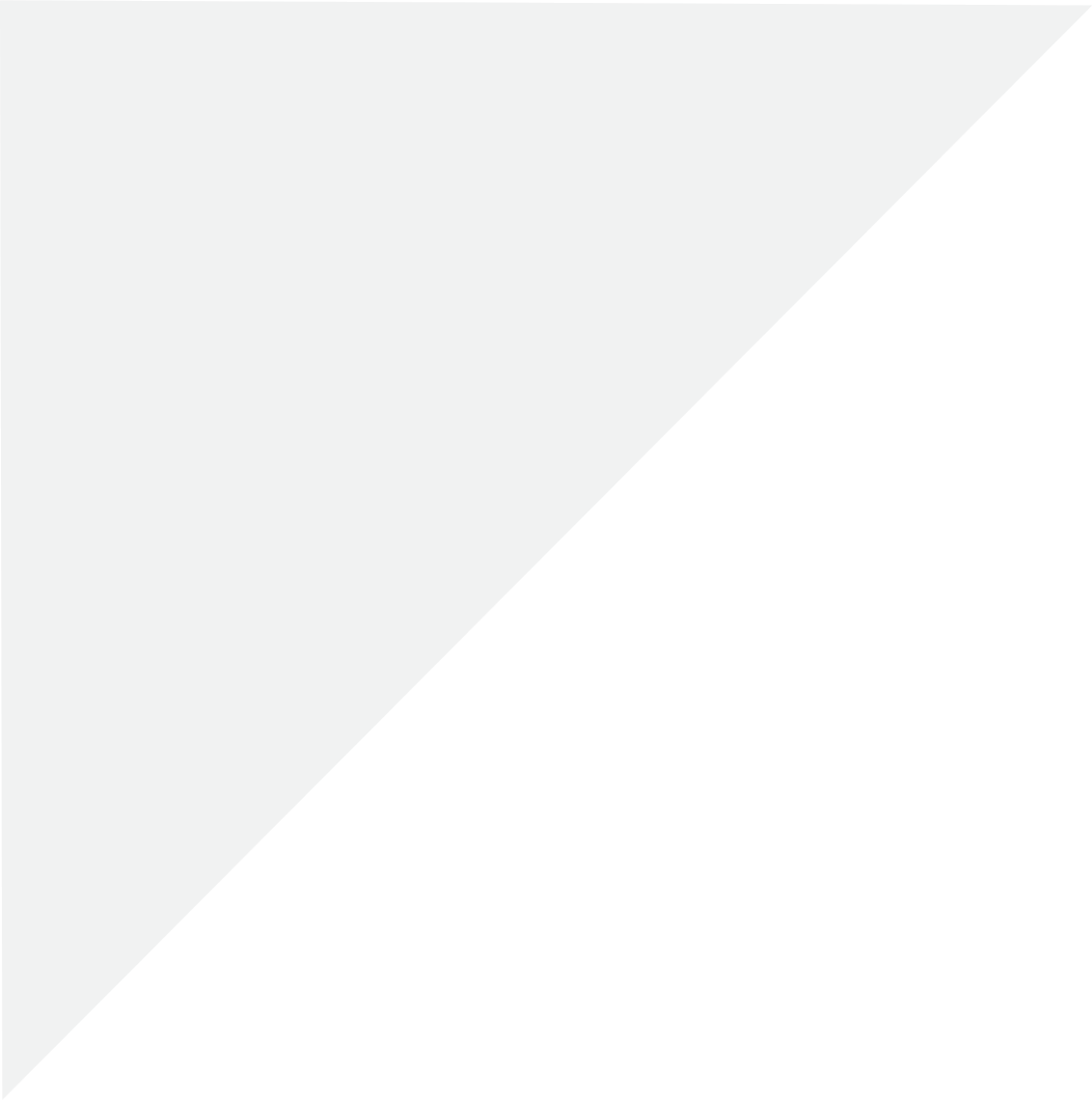 A    L    D    E    A    M    O
Tu solución está aquí, diseñémosla a la medida
Apple Business Chat
Email
RCS
Validador
Georreferenciación
Validador RCS
Chatbot Inteligencia Artificial
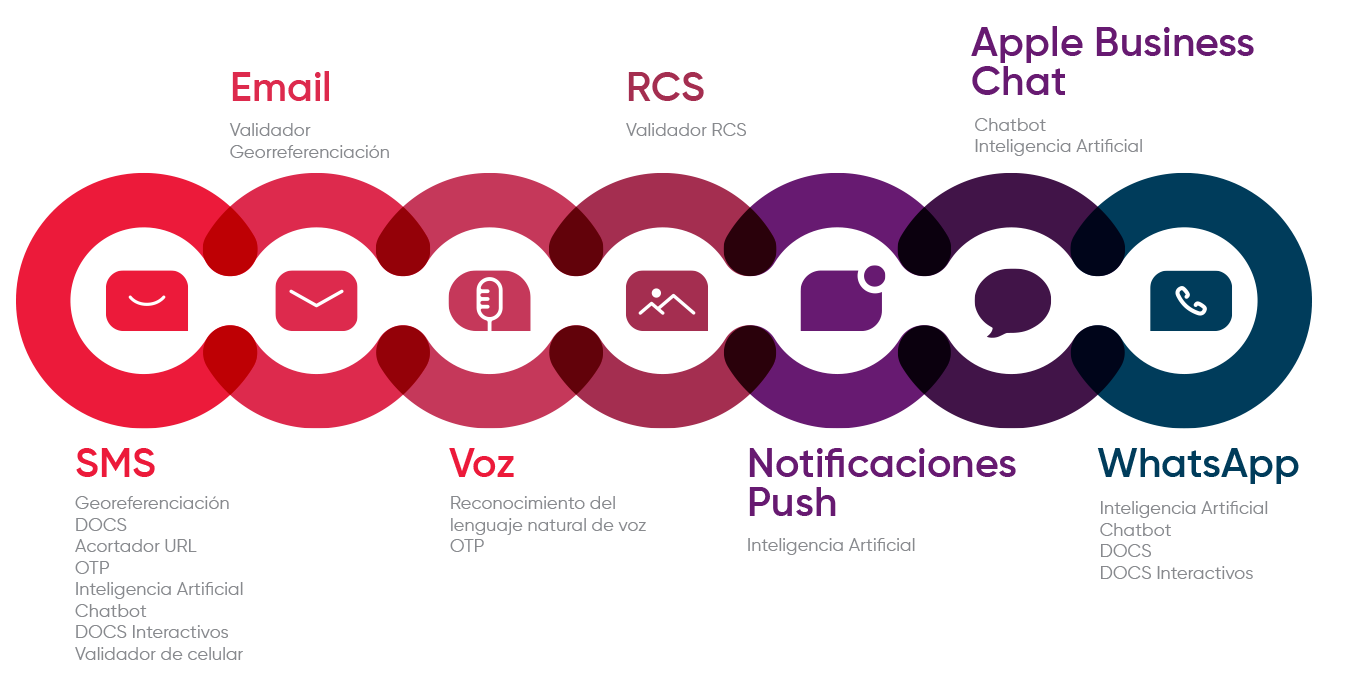 Voz
SMS
WhatsApp
Notificaciones Push
Georreferenciación
DOCS
Acortador URL
OTP
Inteligencia Artificial
Chatbot
DOCS Interactivos
Reconocimiento del lenguaje natural de Voz OTP
Inteligencia Artificial
Chatbot
DOCS
DOCS Interactivos
Inteligencia Artificial
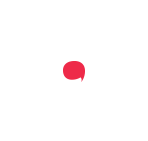 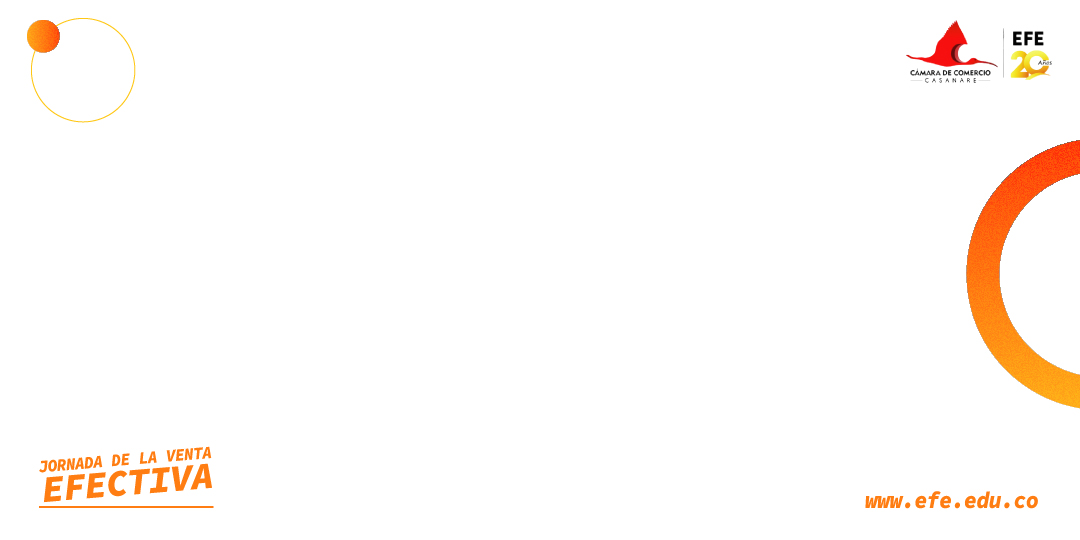 Tendencias en CPaaS
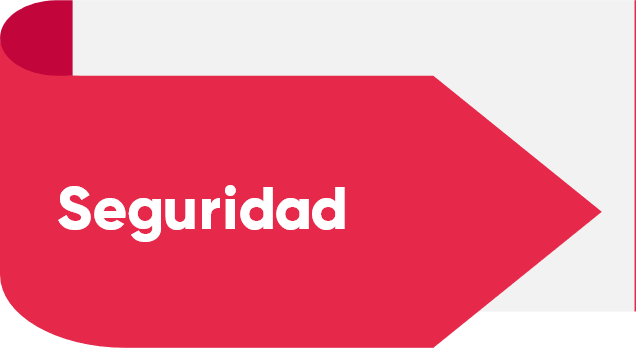 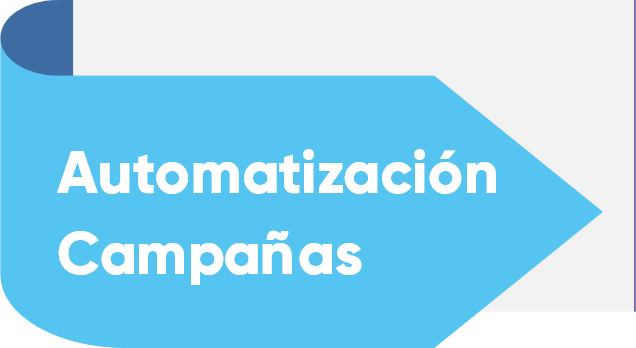 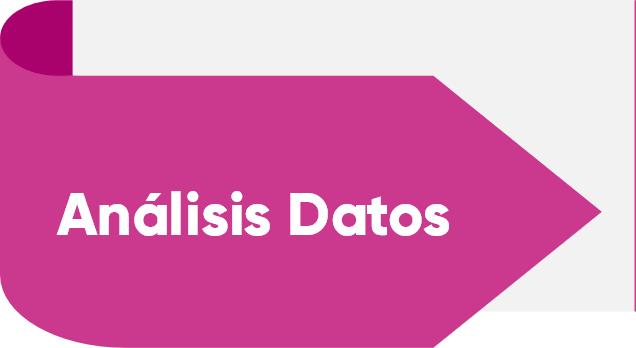 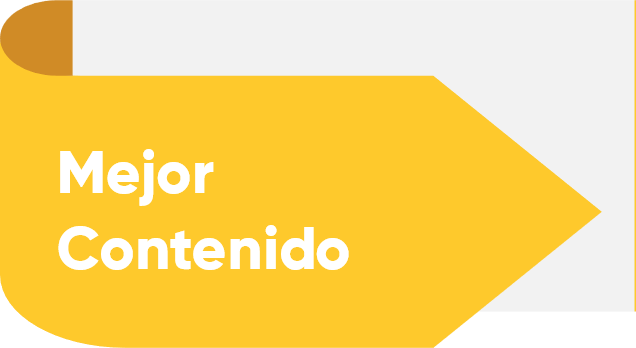 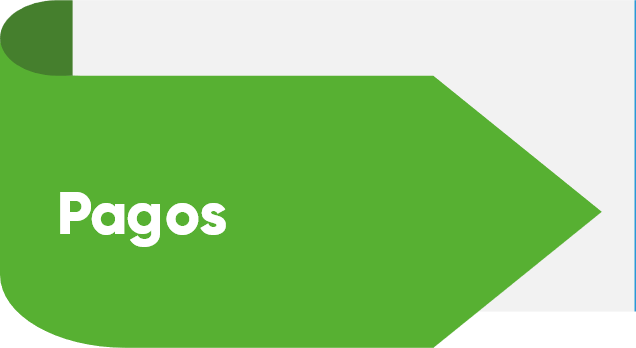 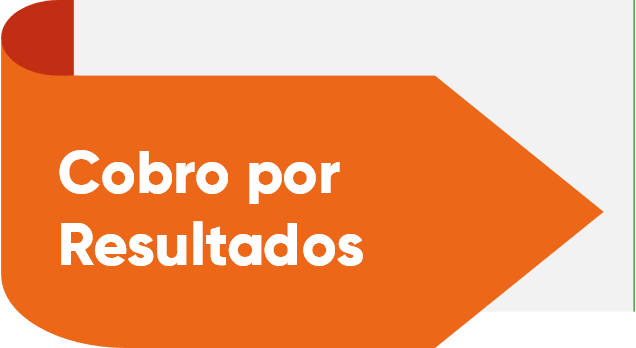 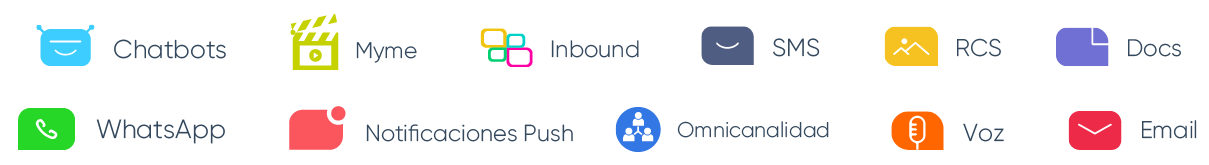 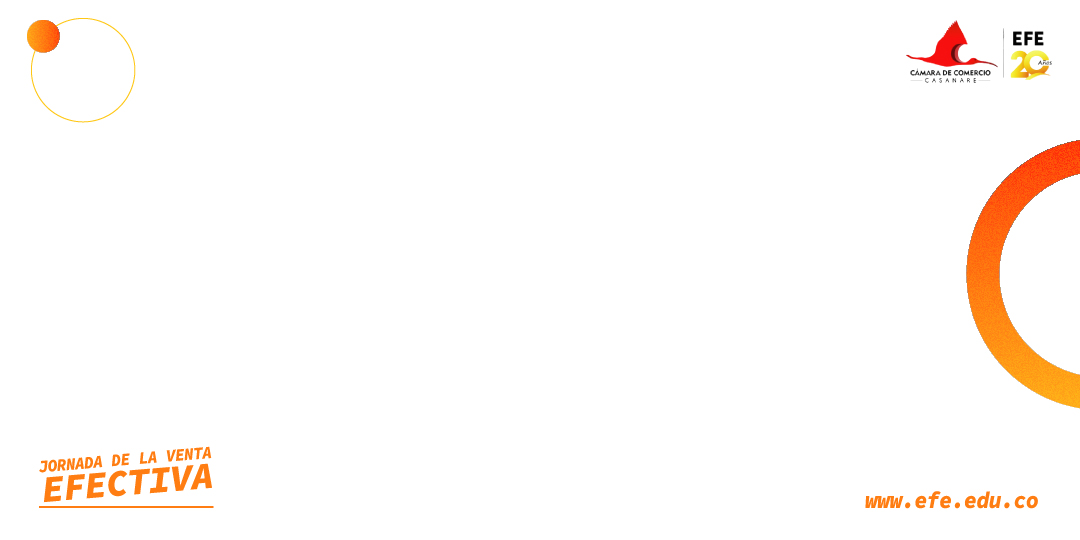 Herramienta para recolectar ideas
Tendencias de comunicación

Documento tendencias taller
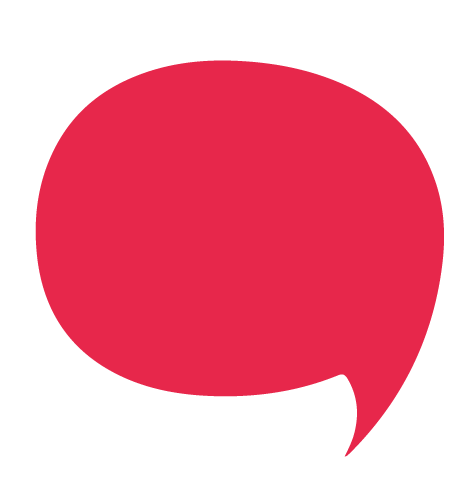 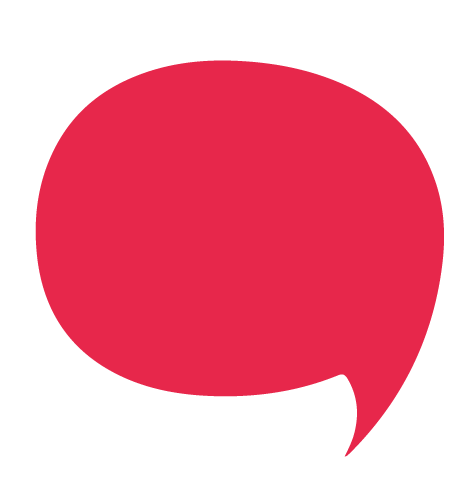 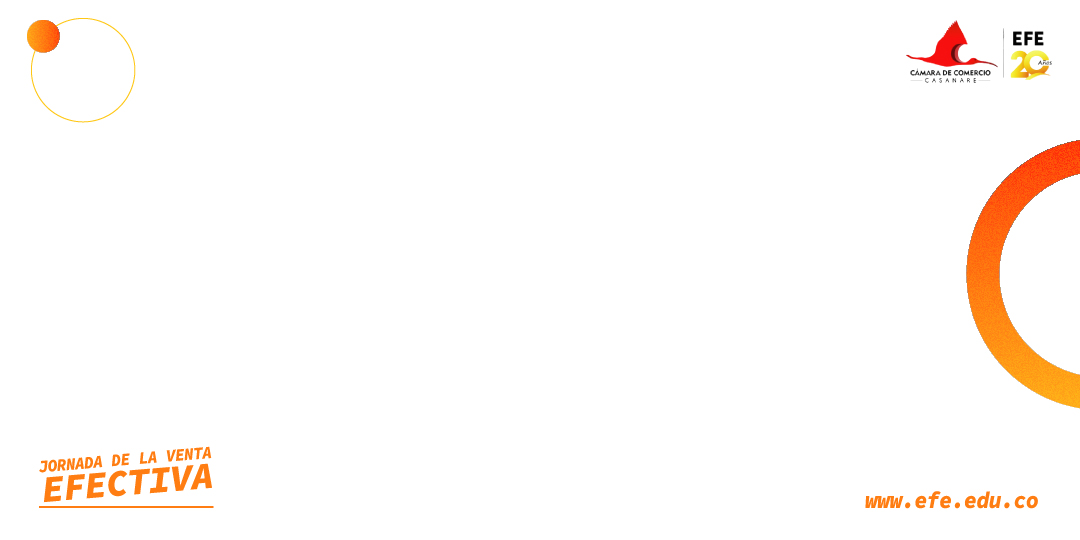 Ataques de Phishing 2021
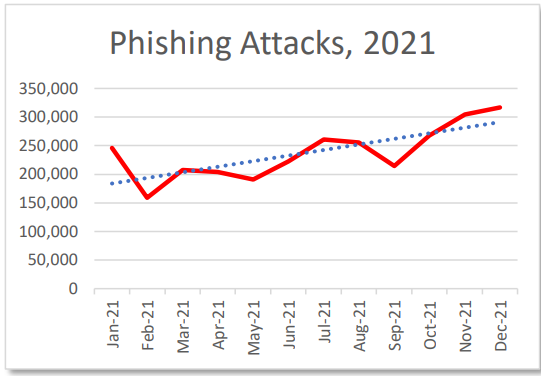 316,747 
ataques en diciembre de 2021
51,8 % 
robo de credenciales
38,6 % 
fueron ataques basados ​​en respuestas
9,6 % 
entrega de malware
Fuente: APWG en https://apwg.org/trendsreports/
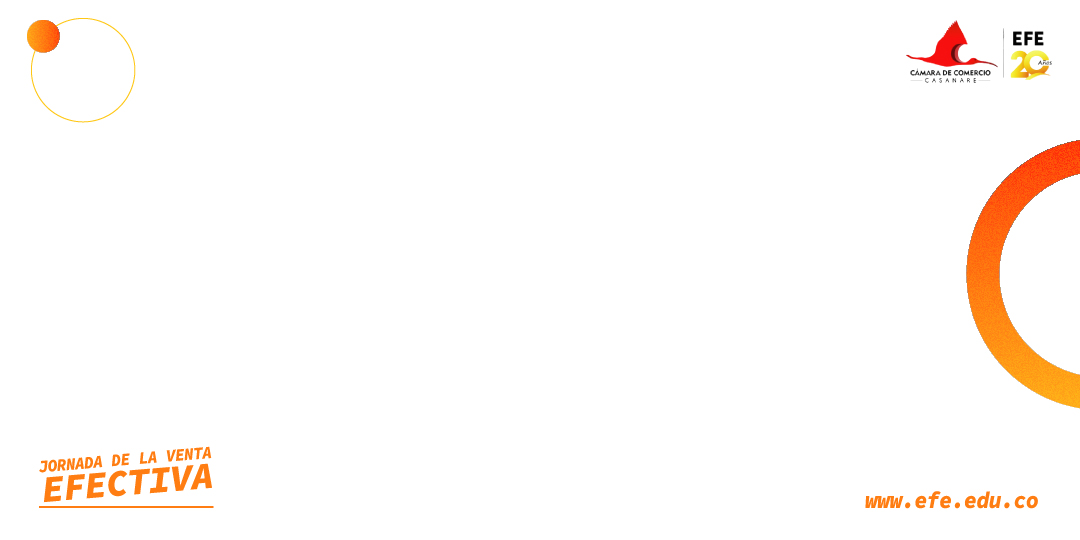 Caso #1: Banca
Cliente
Empresa Financiera con presencia en varios países
Tecnologías Usadas
WhatsApp
Objetivo
Reducir el fraude en transacciones con tarjeta de crédito
Seguridad
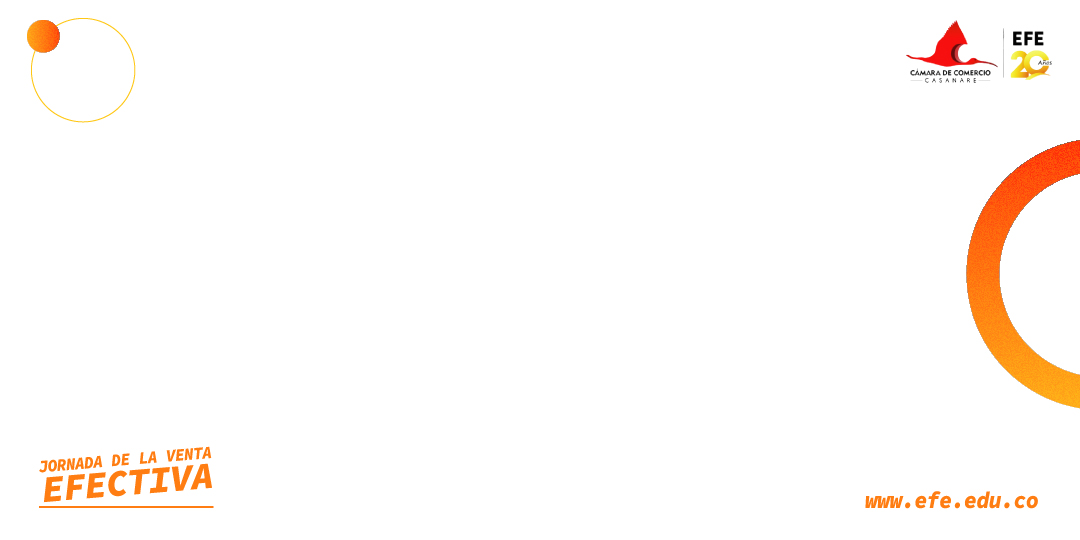 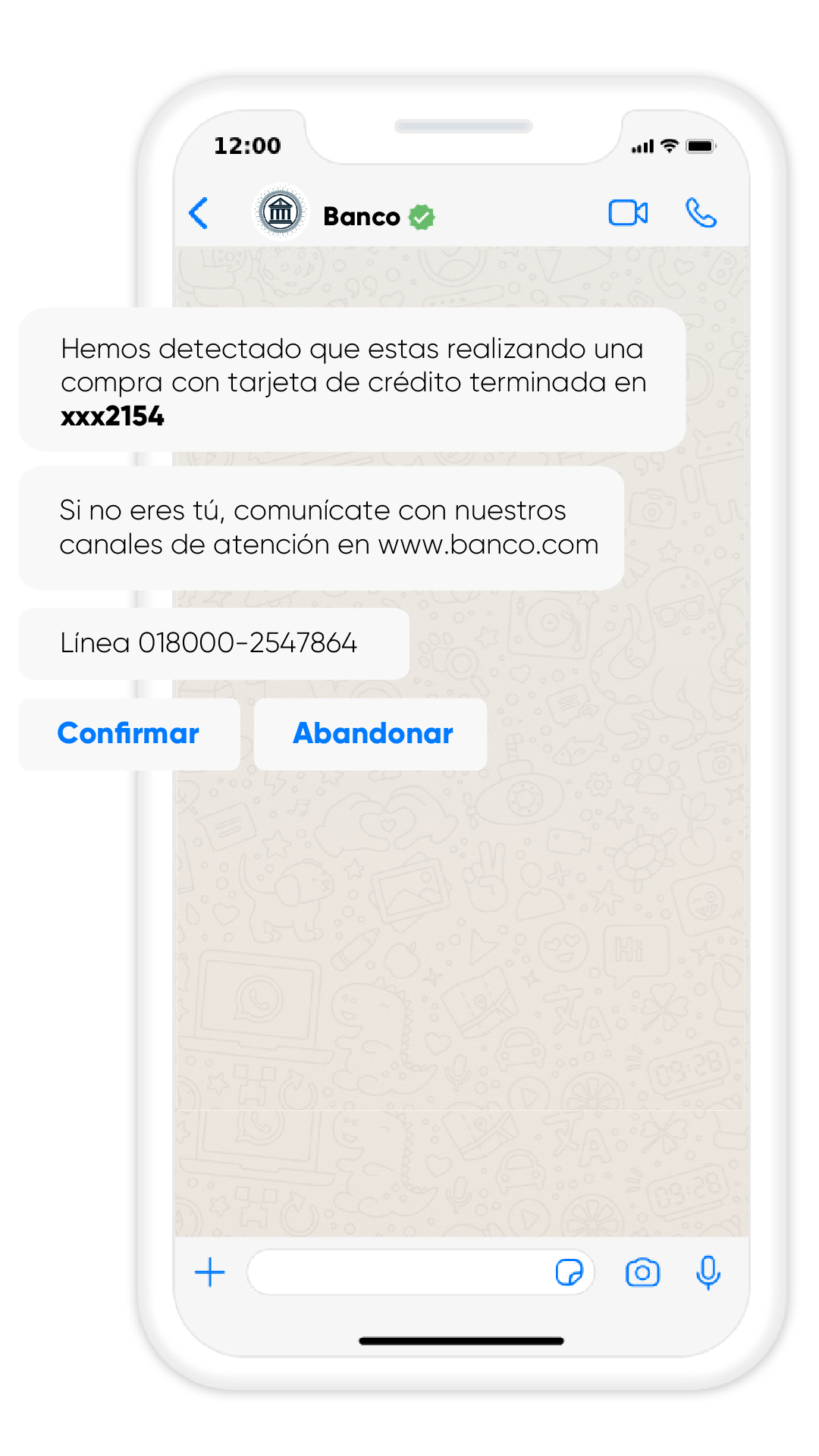 2
Usos
Notificación de transacciones fraudulentas

Atención al reclamo de transacciones
sospechosas

Mejorar la experiencia al cliente
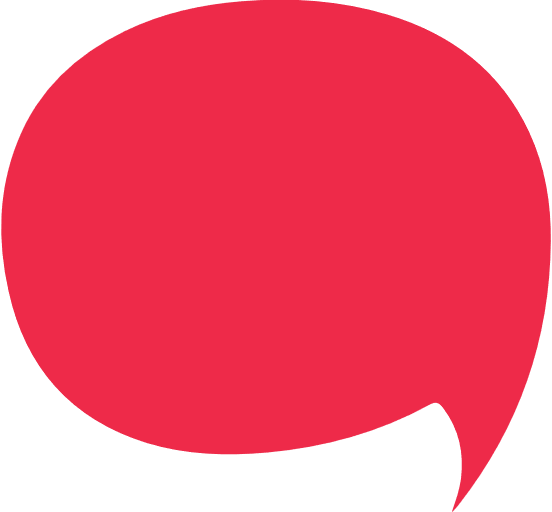 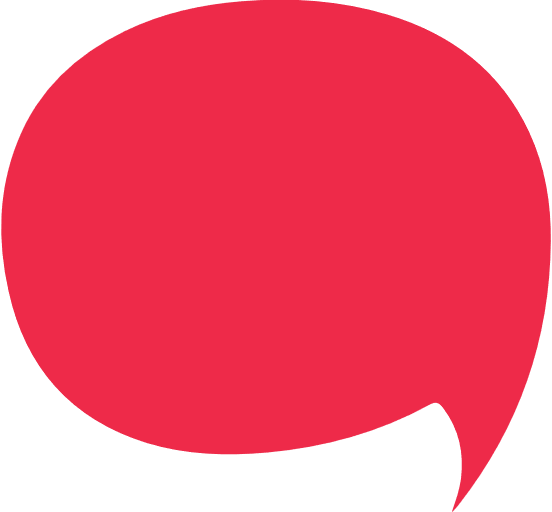 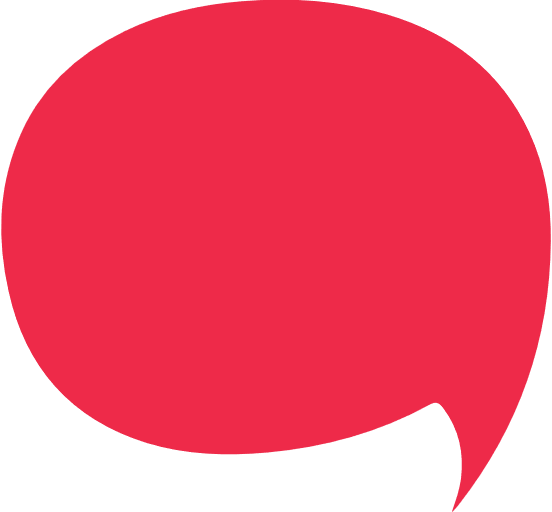 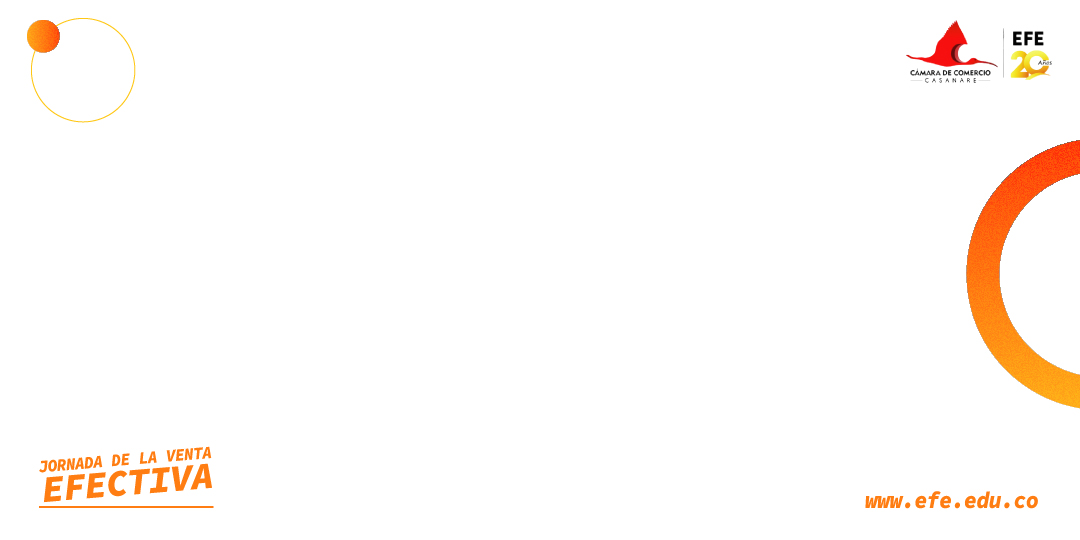 Con la implementación de WAB y la automatización del contacto con los clientes 

pasamos del 15% al 60%

 de clientes con potenciales transacciones fraudulentas contactados
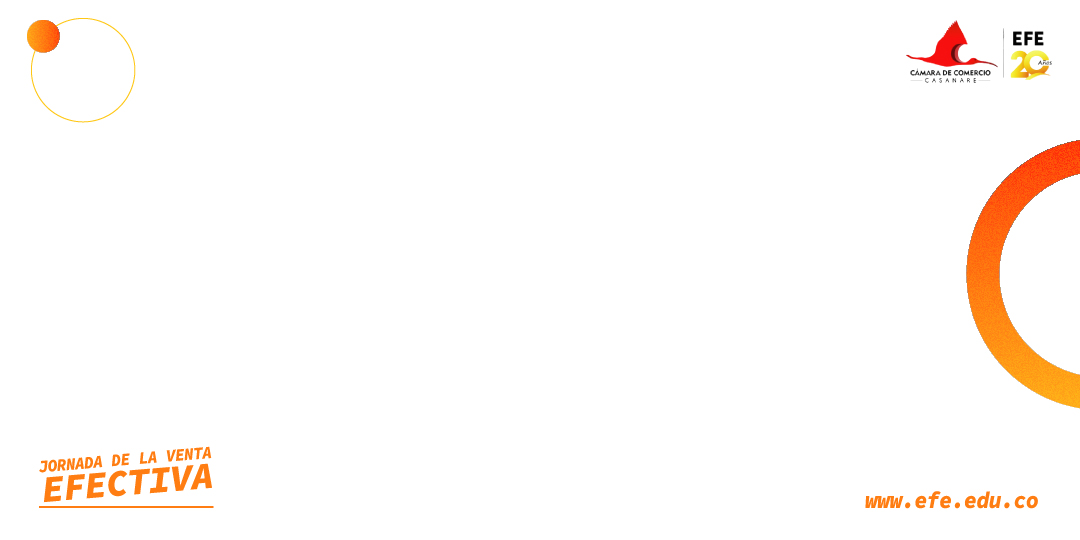 Otros indicadores
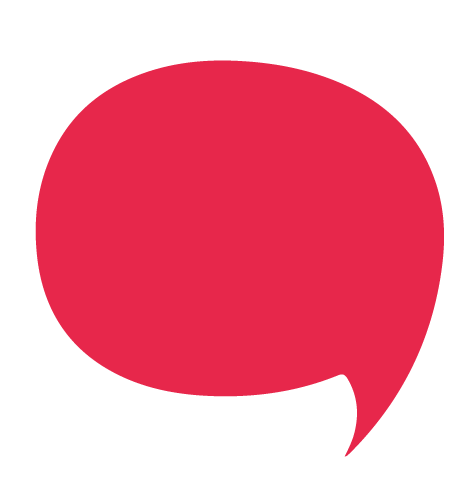 Cualitativo: Los clientes han percibido una mejor calidad de servicio ya que el contacto es automático, en términos de velocidad de atención, se mejoró el tiempo de más de 7 minutos a un 1 minuto.


Cuantitativo: Cantidad de alertas gestionadas, pasar de 50.000 alertas mensuales a 300.000.
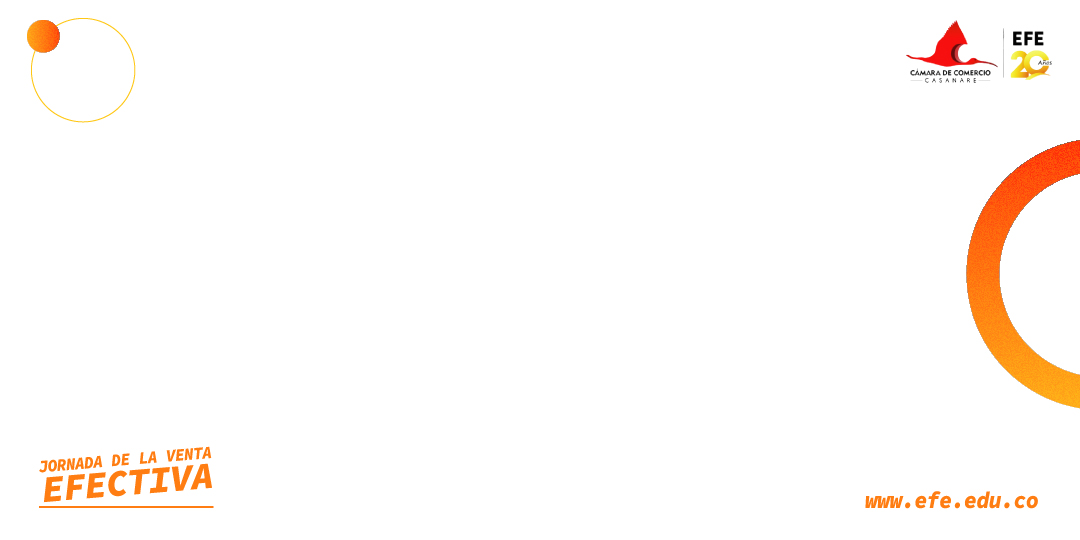 Lecciones
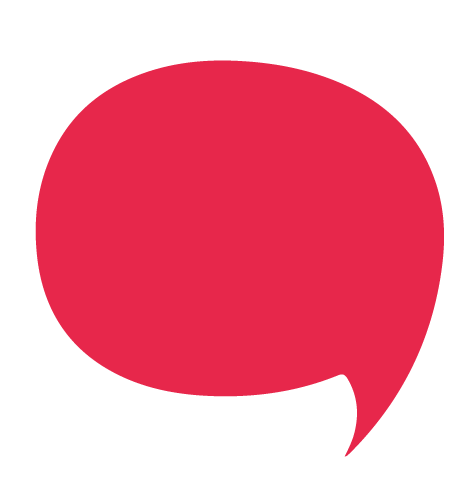 1. Reducción en los costos que generan la prevención en eventos de
fraudes 

2. Mejora la experiencia del cliente, ya que siente que sus productos
están bien protegidos

3. Las conversaciones por WhatsApp hacen que la experiencia sea más
cercana y amigable con el cliente

4. Aumento en la capacidad de gestión de alertas
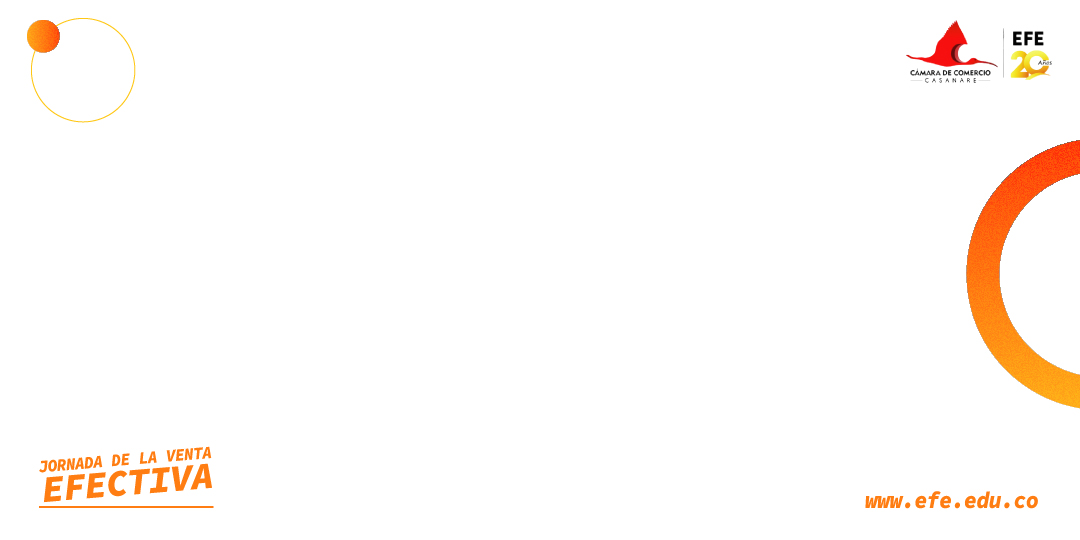 Caso #2: Cajas
Cliente
Federación de Cajas en Perú
Tecnologías Usadas
WhatsApp Business & Myme
Objetivo
Ser relevantes y oportunos a través de canales innovadores
Mejor contenido
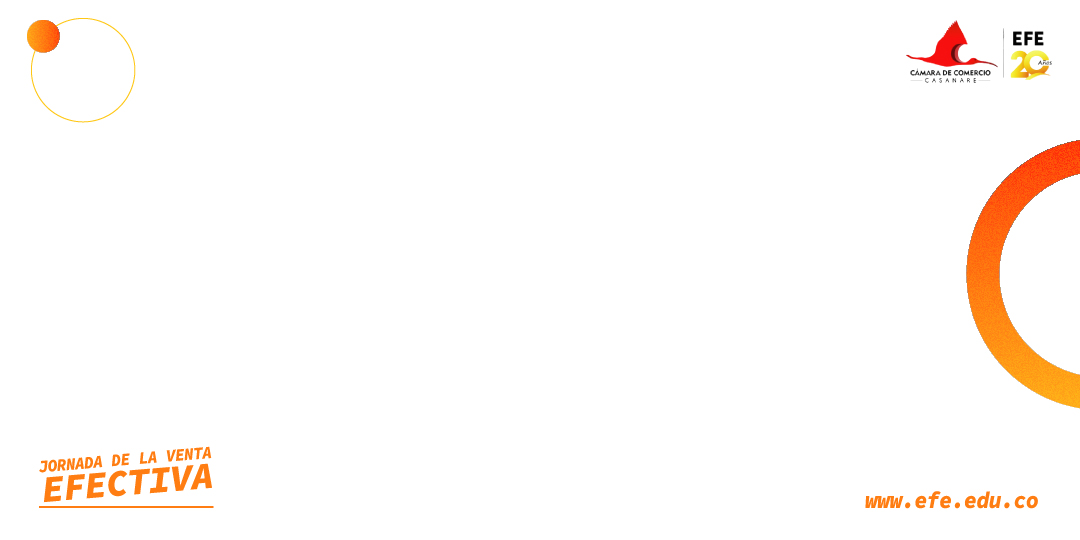 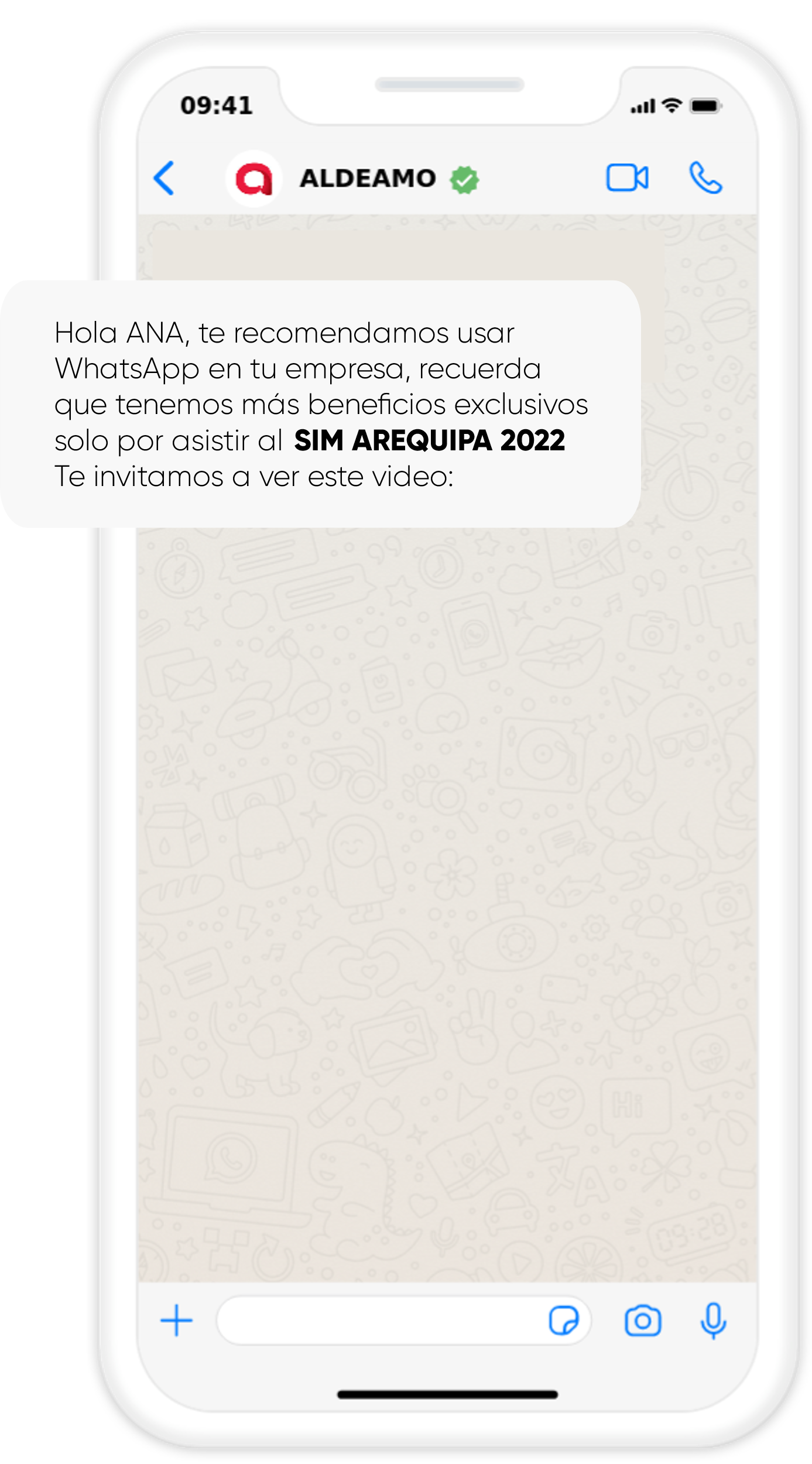 Solución
WhatsApp + Myme

Ofrecer contenido relevante en el momento oportuno.

Producto innovador con mensaje personalizado.
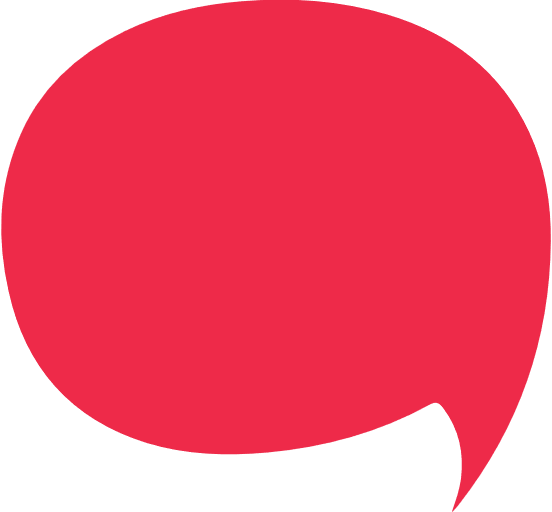 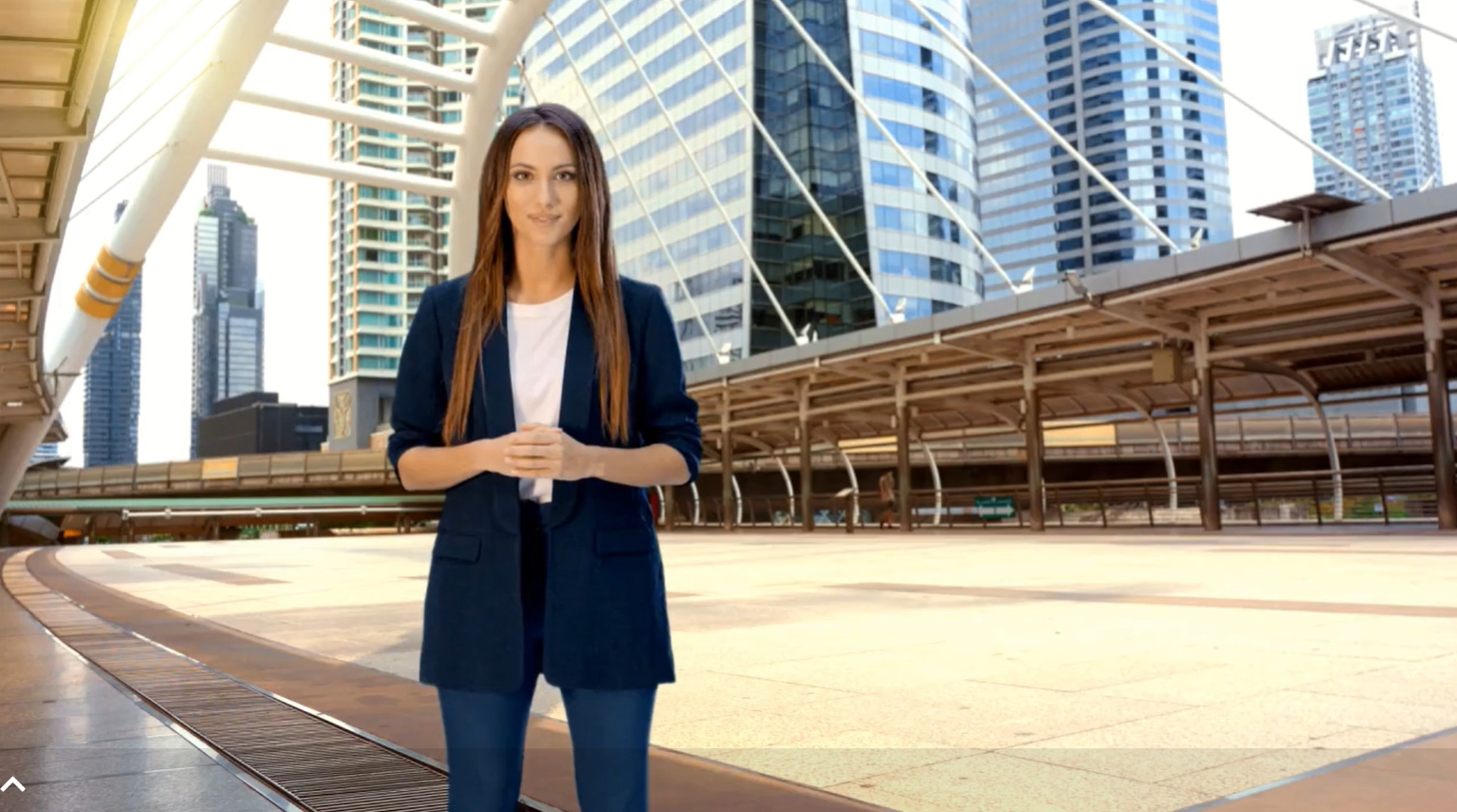 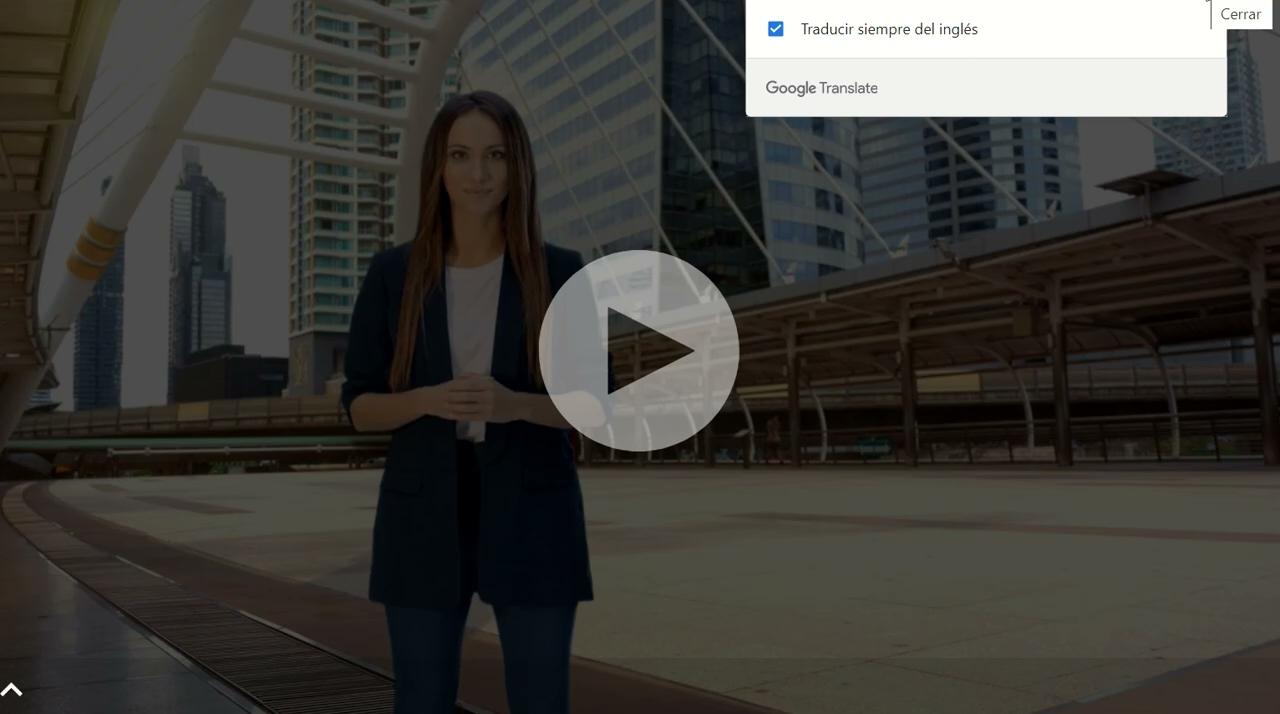 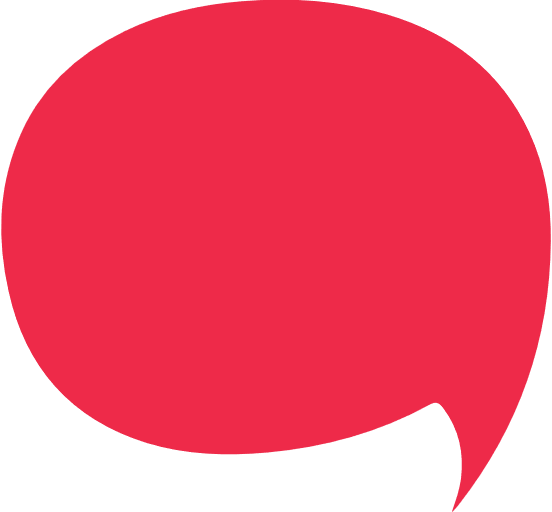 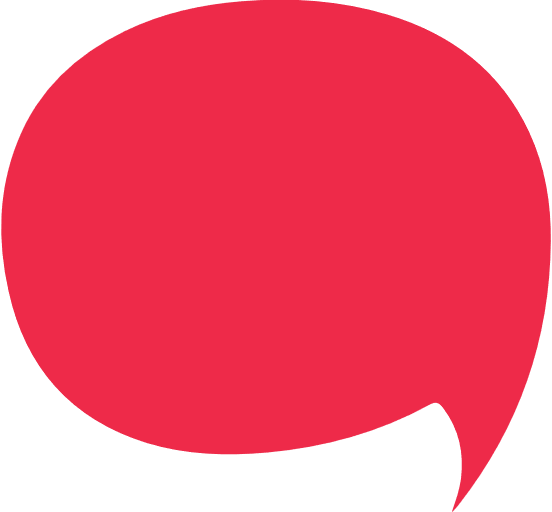 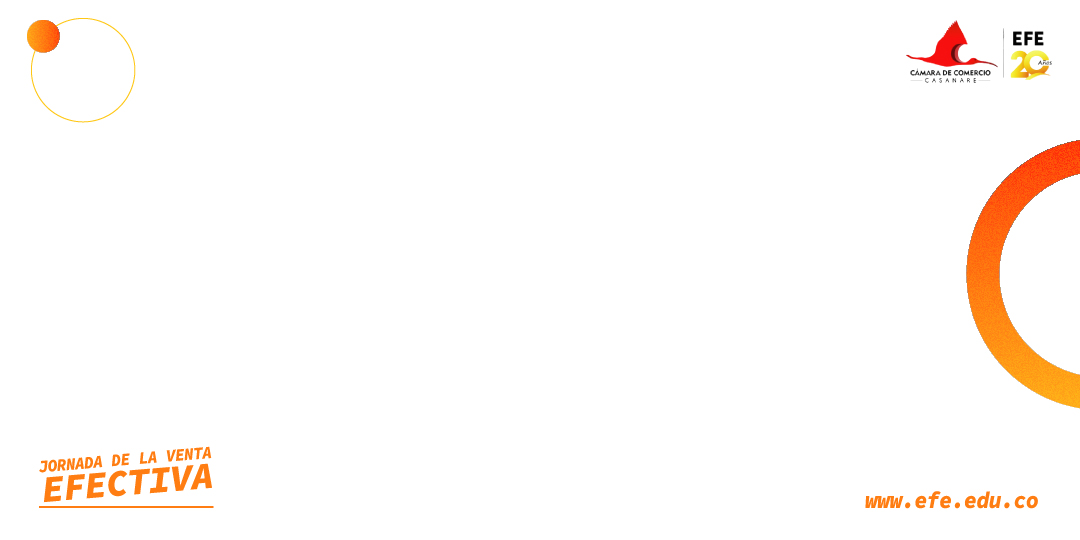 Caso #3 
Consumo Masivo
Cliente
Supermercados en Ecuador + Empresas de Consumo Masivo
Tecnología
WhatsApp Business
Objetivo
Realizar sorteos en línea y 100% digital
Automatización de campañas
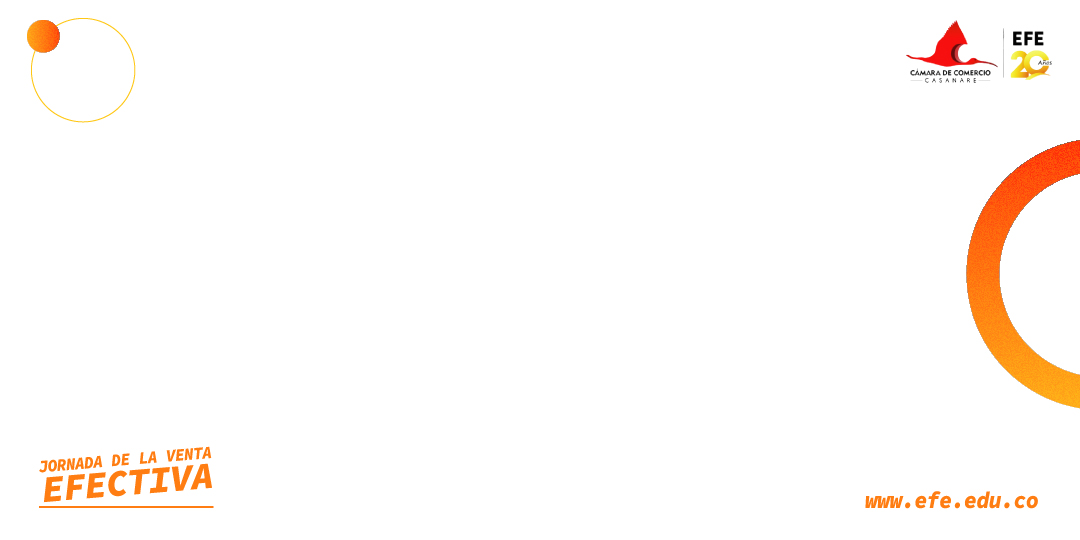 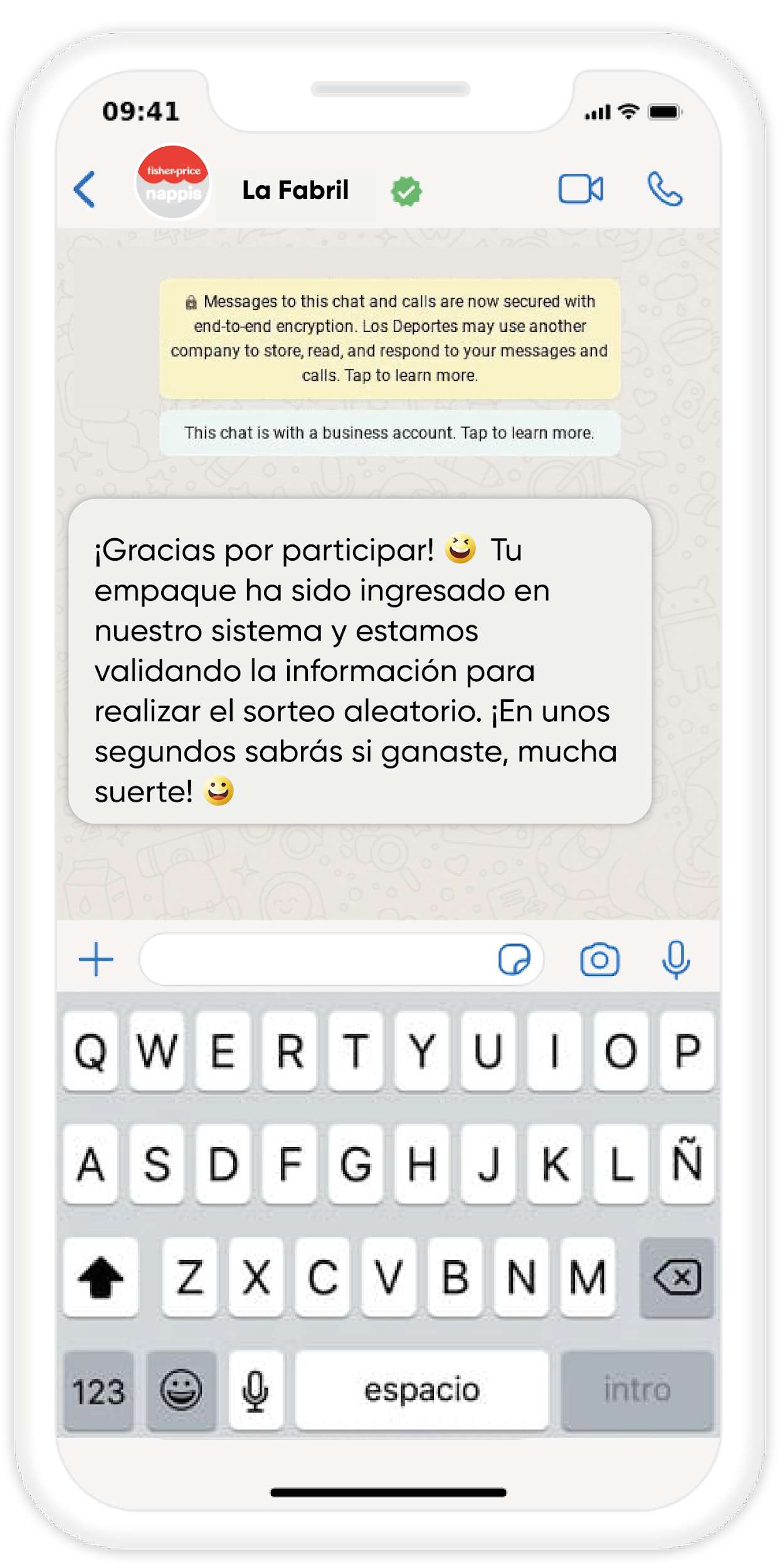 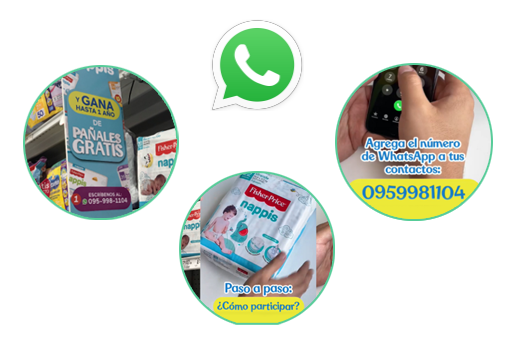 Solución
WhatsApp + Bot 

Automatización de respuestas por participación en el sorteo
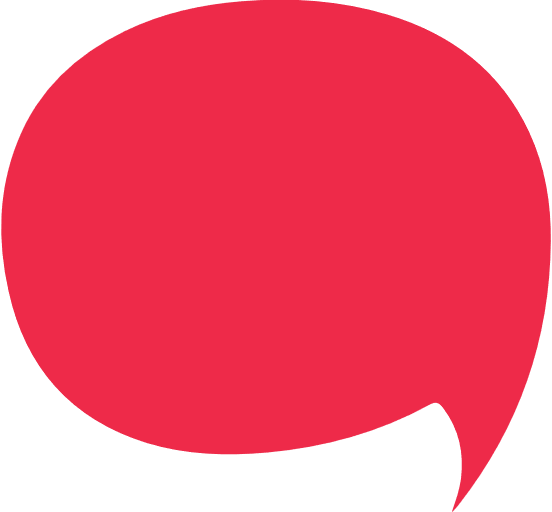 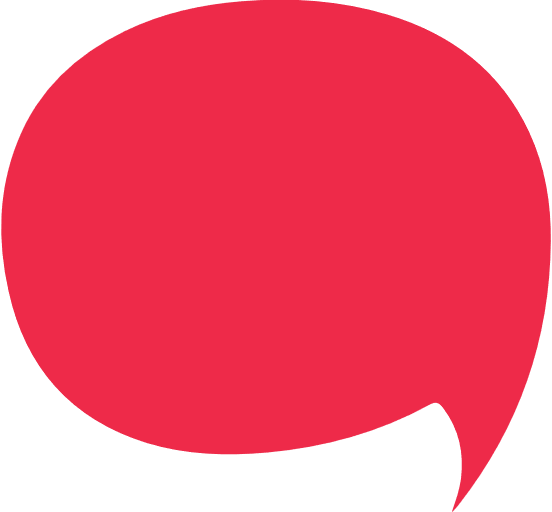 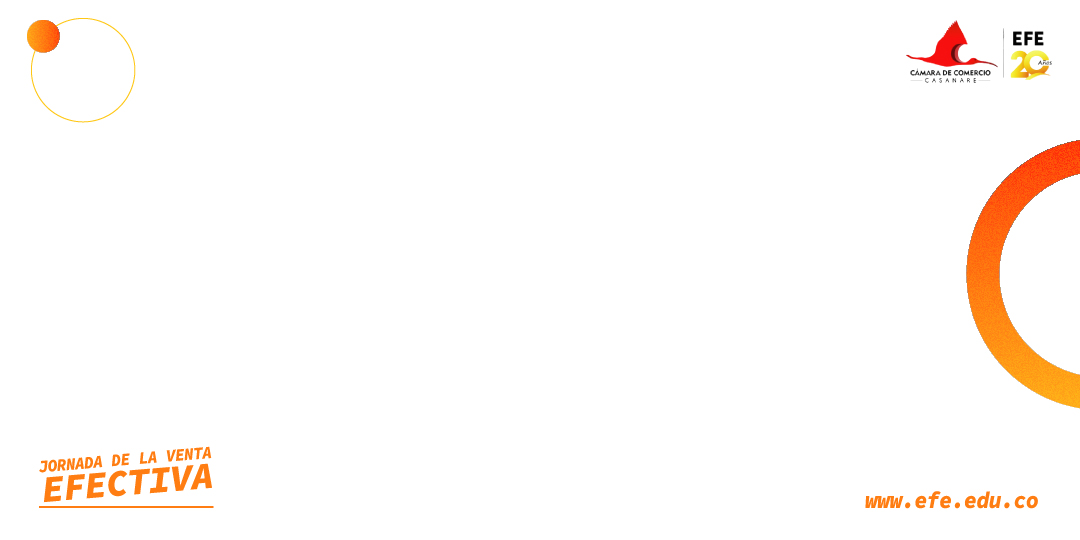 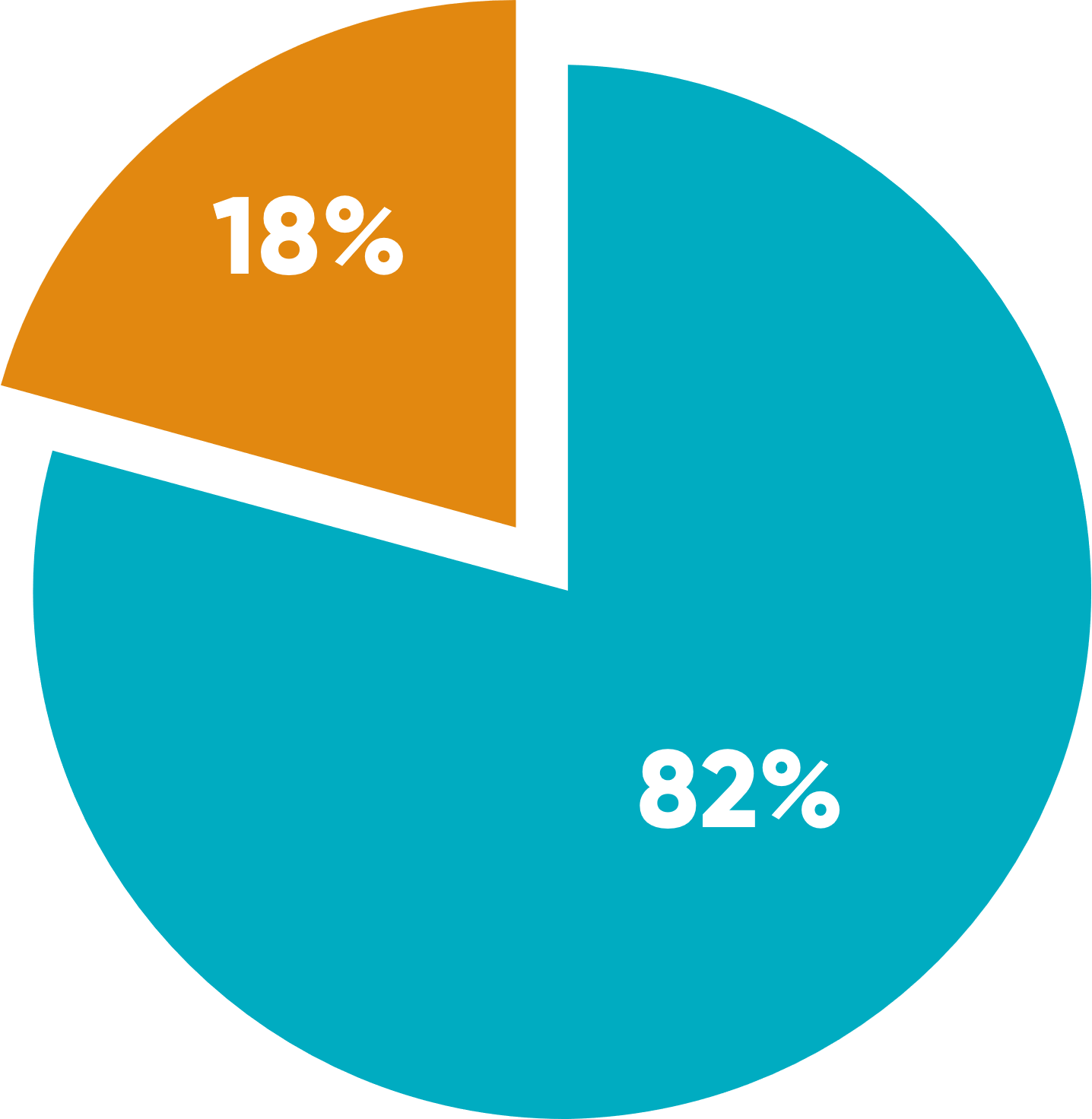 Participantes que realizaron 
el flujo completo
Participantes flujo
Bot completo
Participantes sin completar flujo Bot
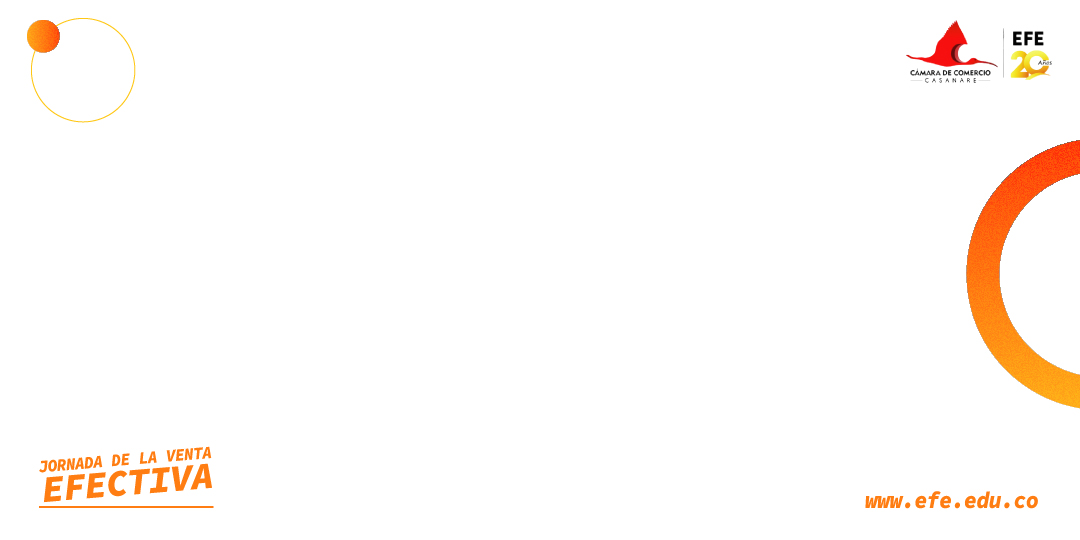 Resultados de promoción
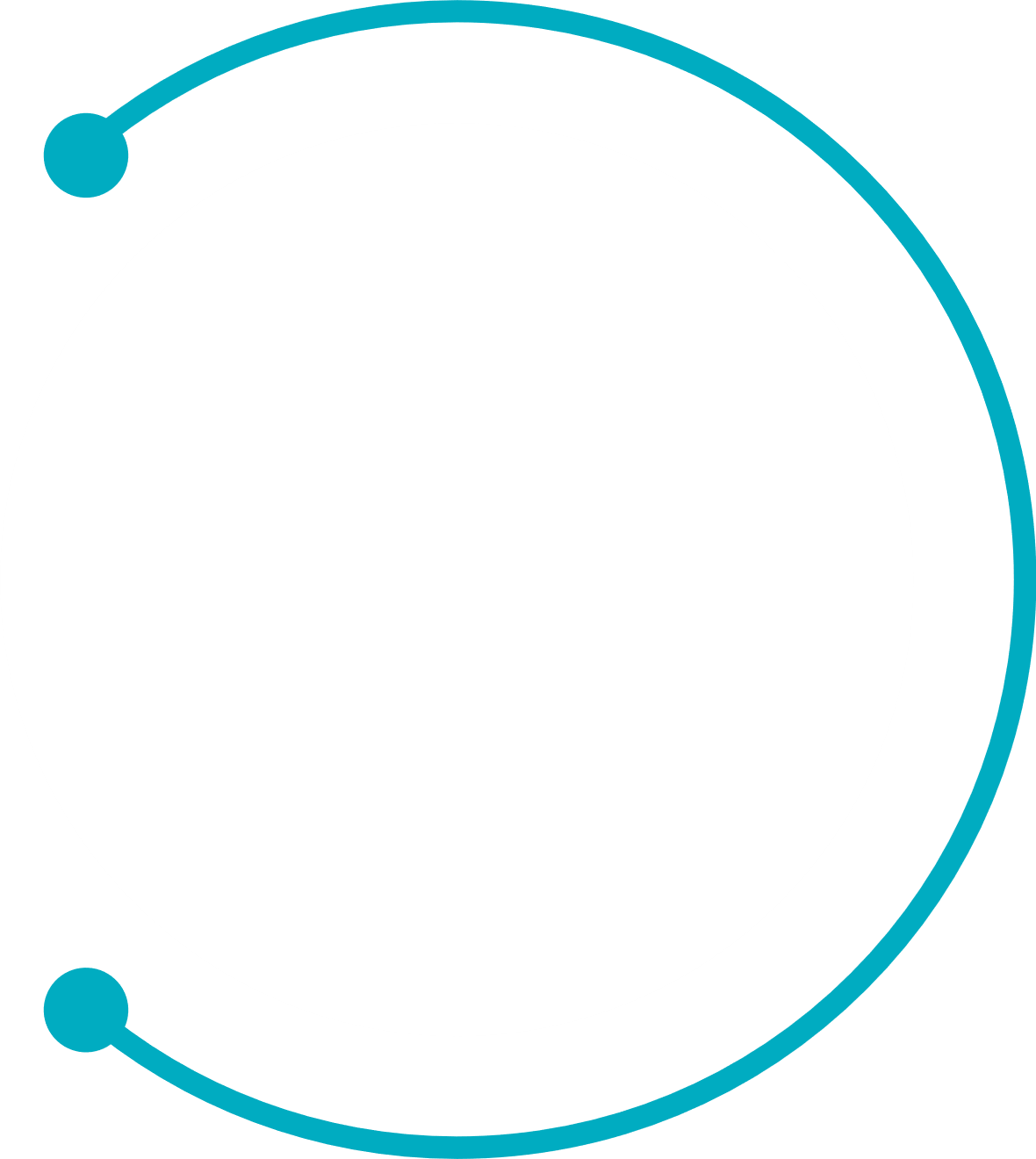 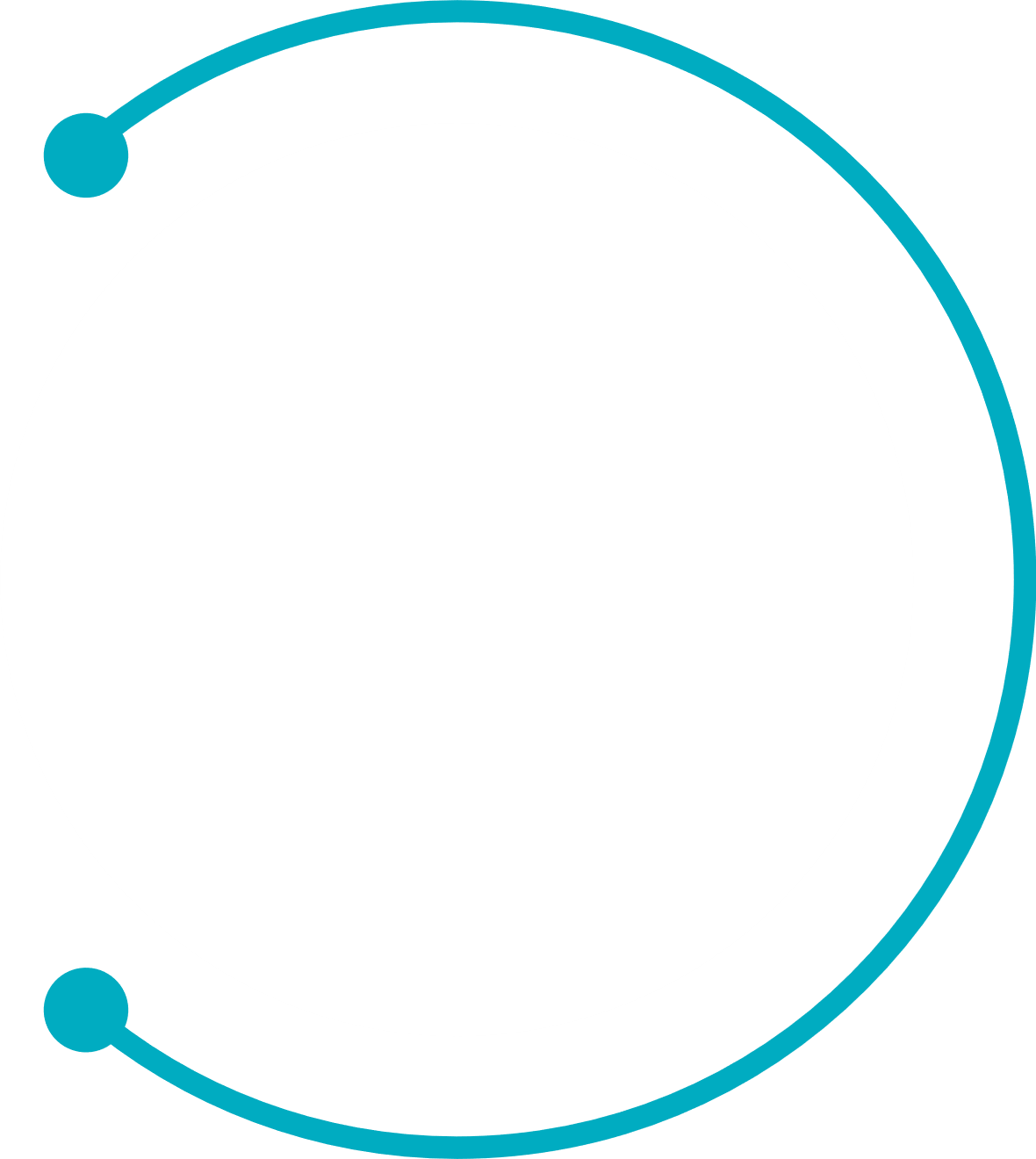 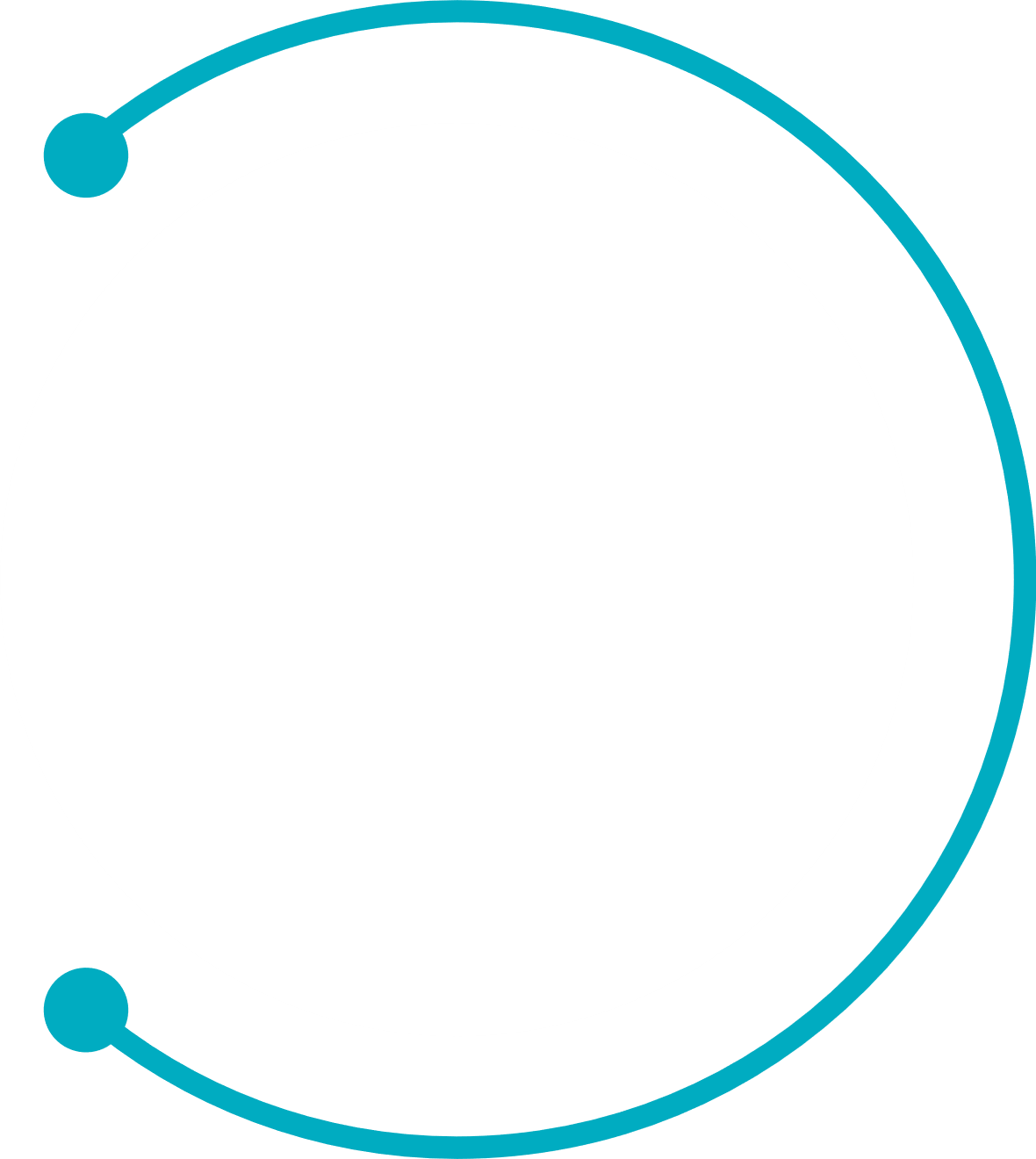 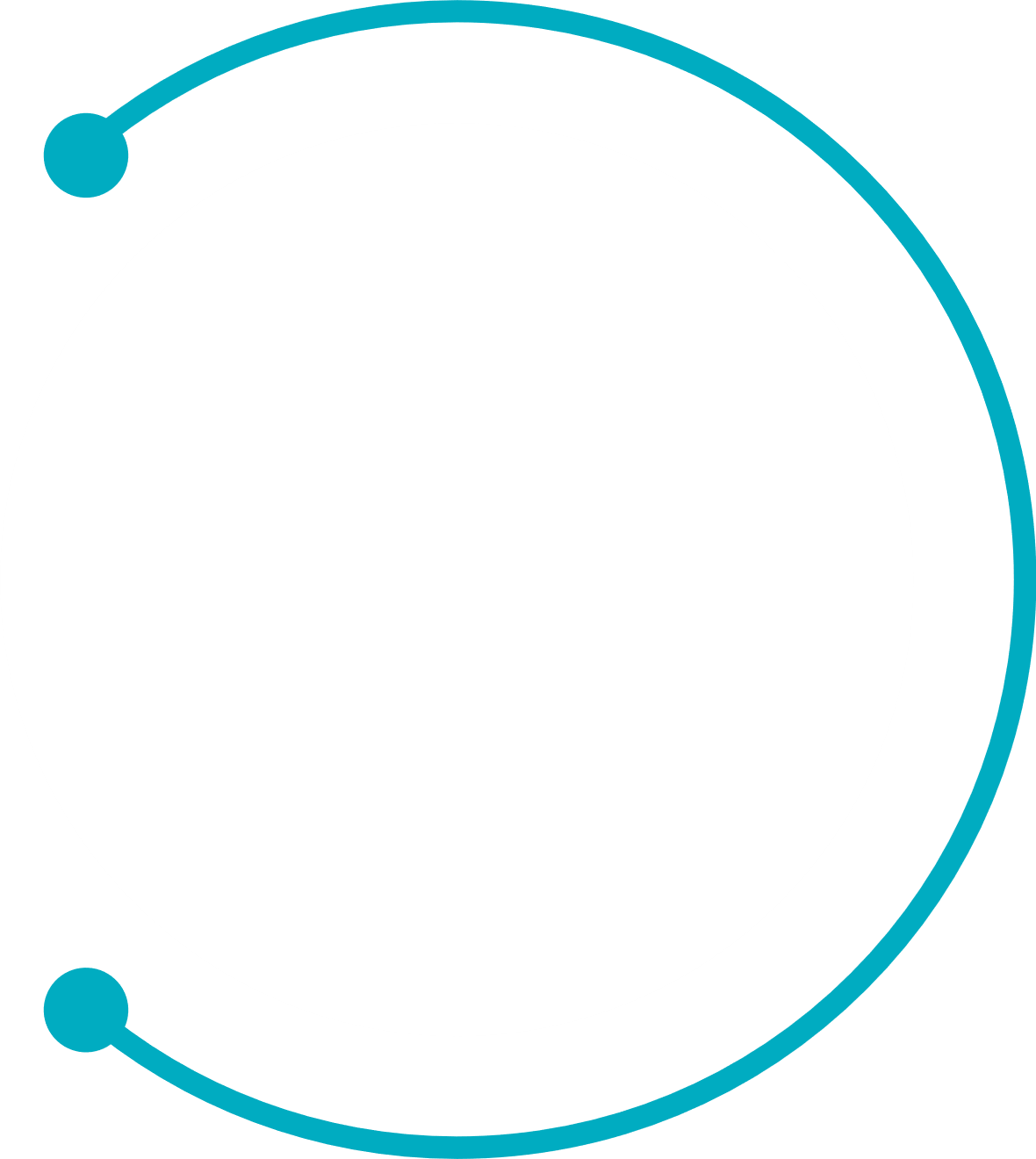 Entregar
575/1000
premios
Lograr +19,000
interacciones en 30 días
Base de datos segmentada de los participantes
+10,000
participantes
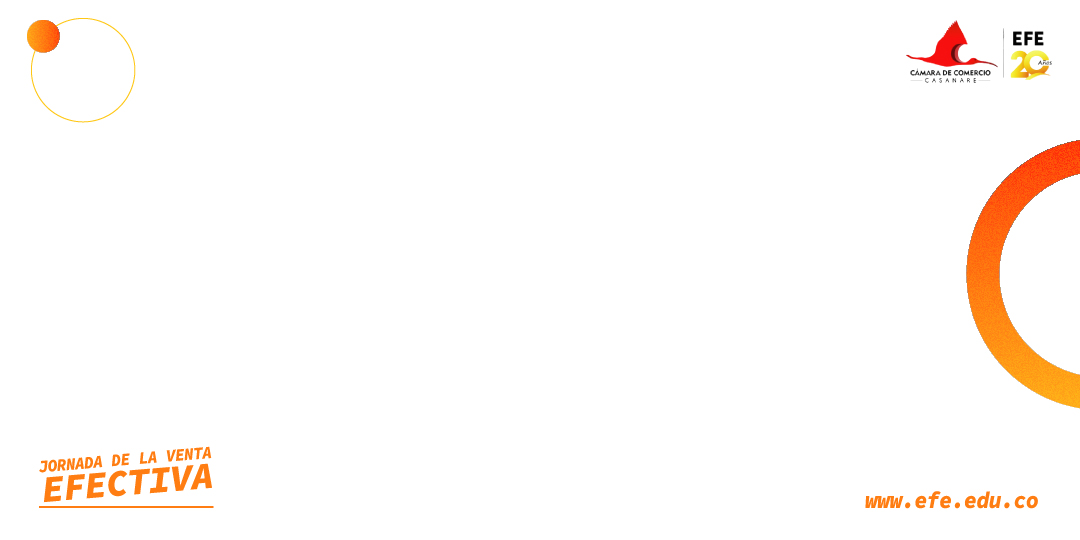 Caso #4: Seguros
Cliente
Empresa Financiera (banco y seguros) con presencia en varios países
Tecnologías Usadas
SMS, WhatsApp
Objetivo
Atender a los clientes desde cualquier lugar, mejorando la experiencia de servicio
Análisis de datos
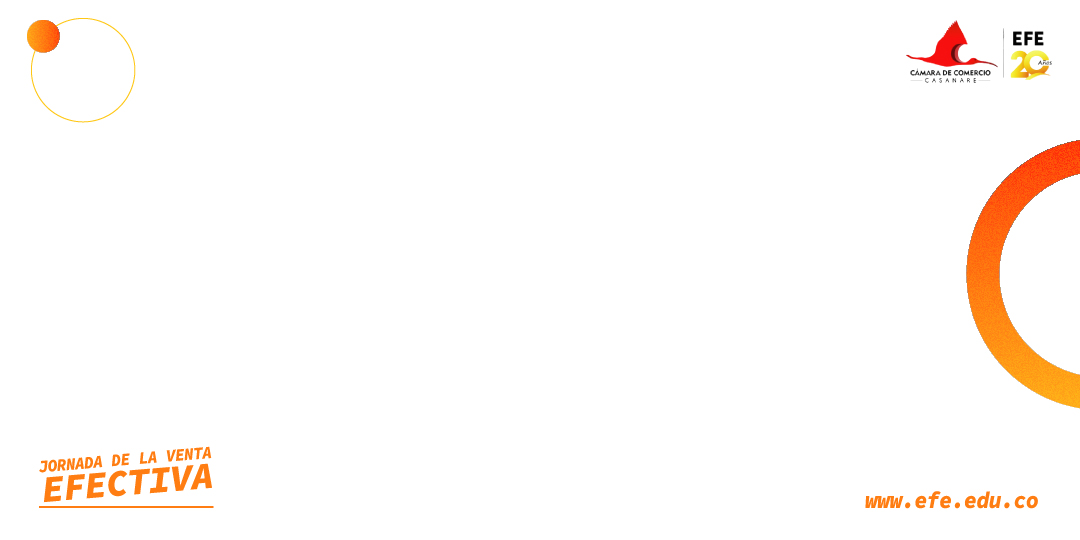 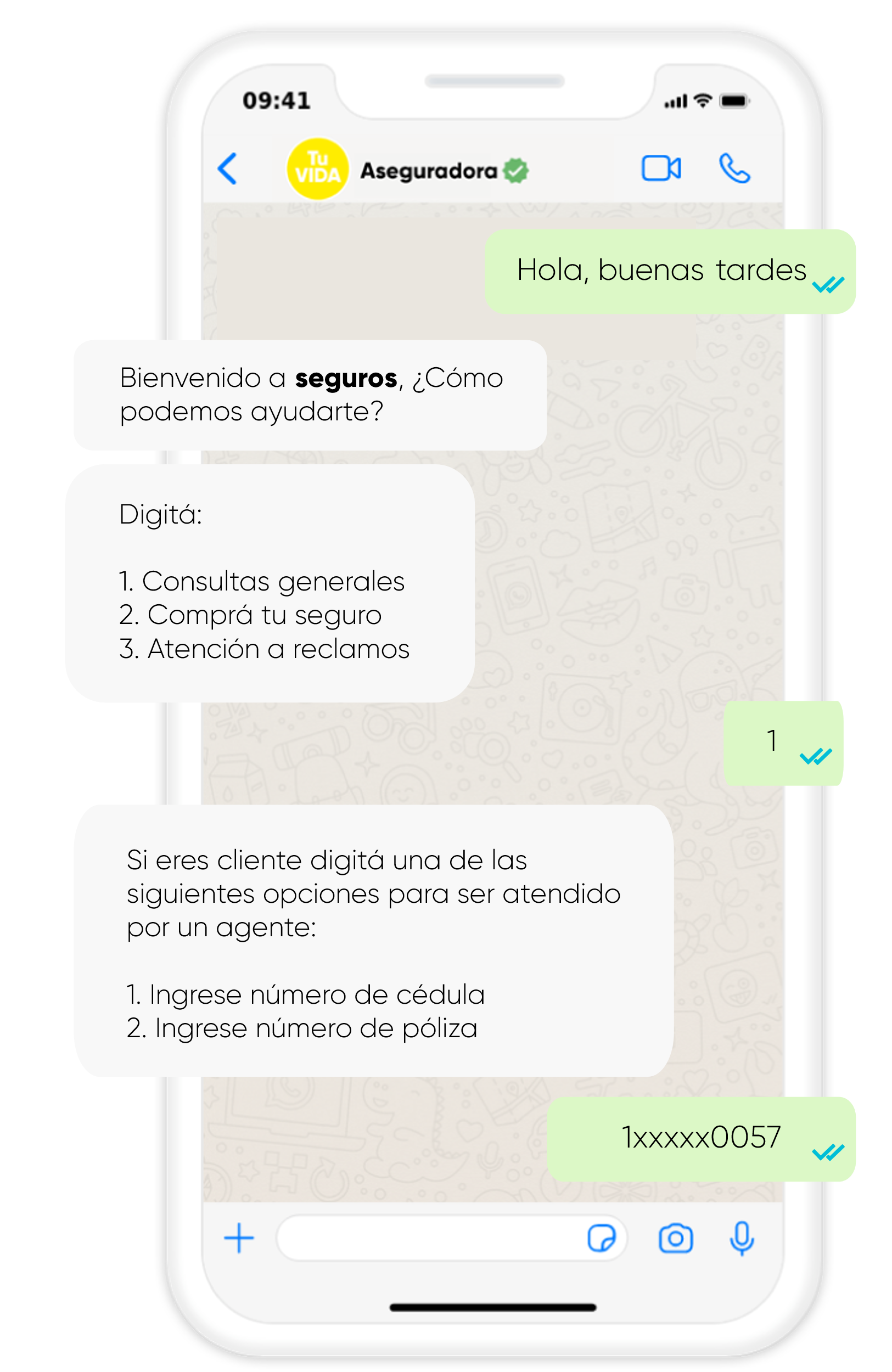 Usos
Atención al cliente en general

Atención al reclamo (choques en seguro de vehículo)

Telemercadeo
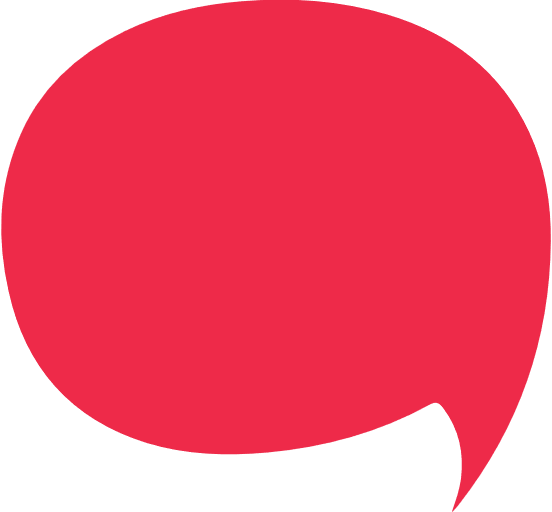 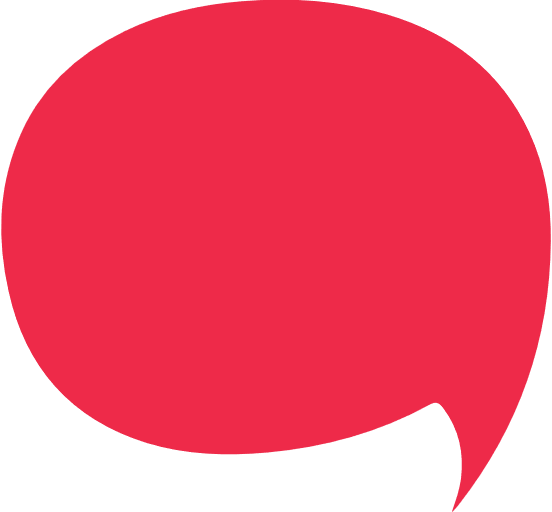 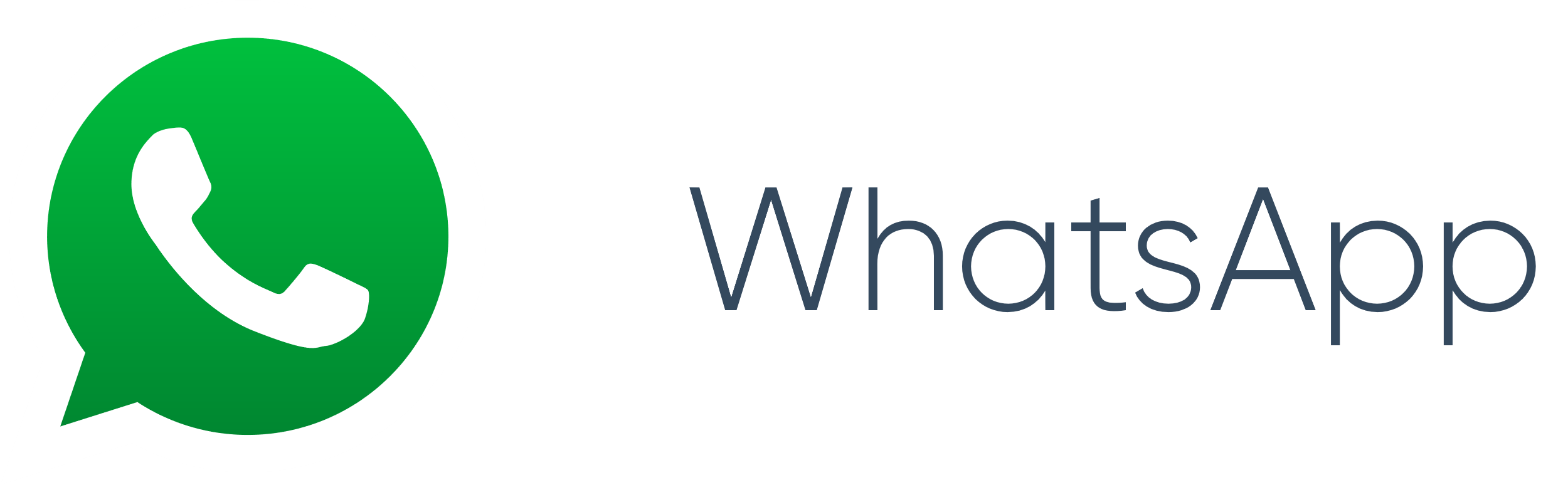 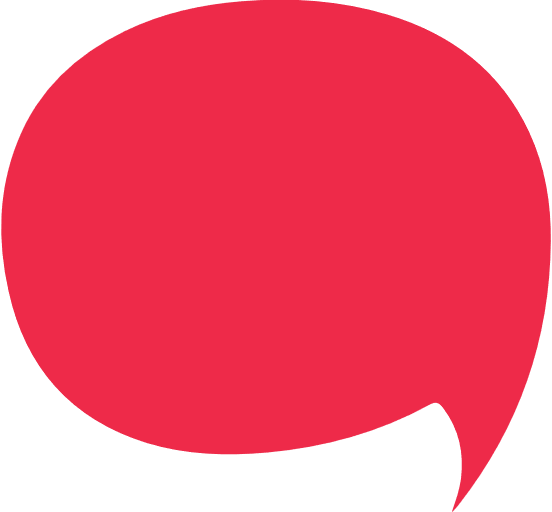 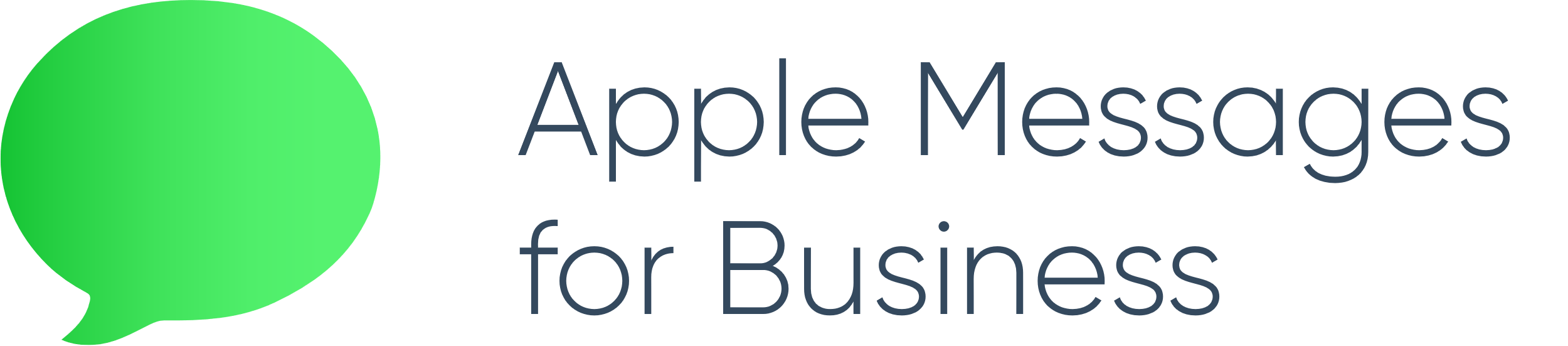 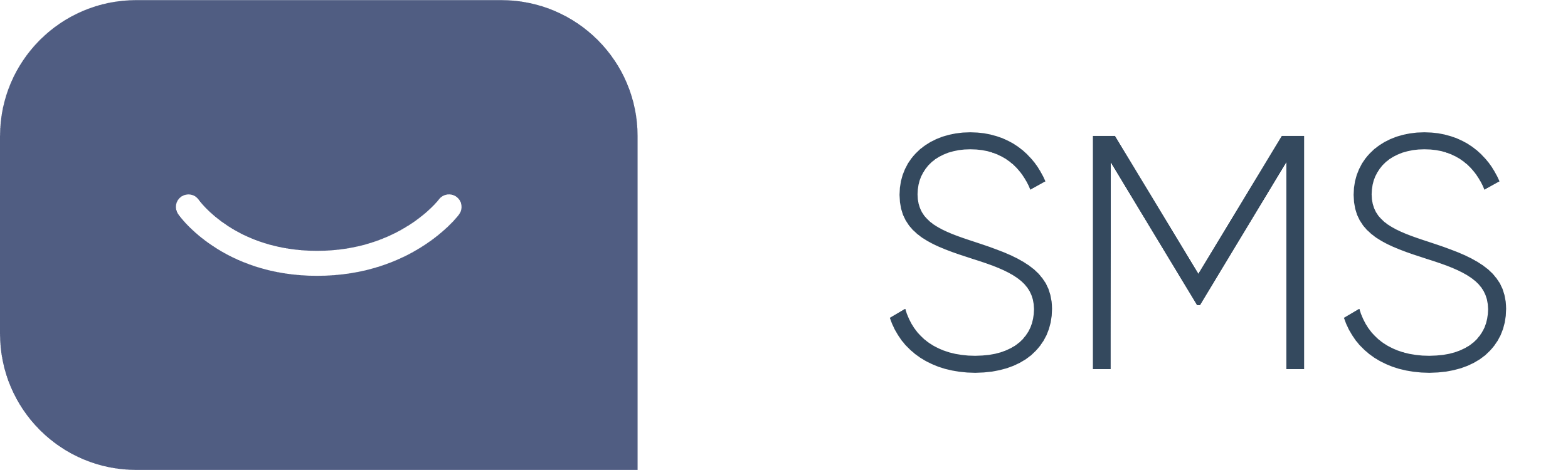 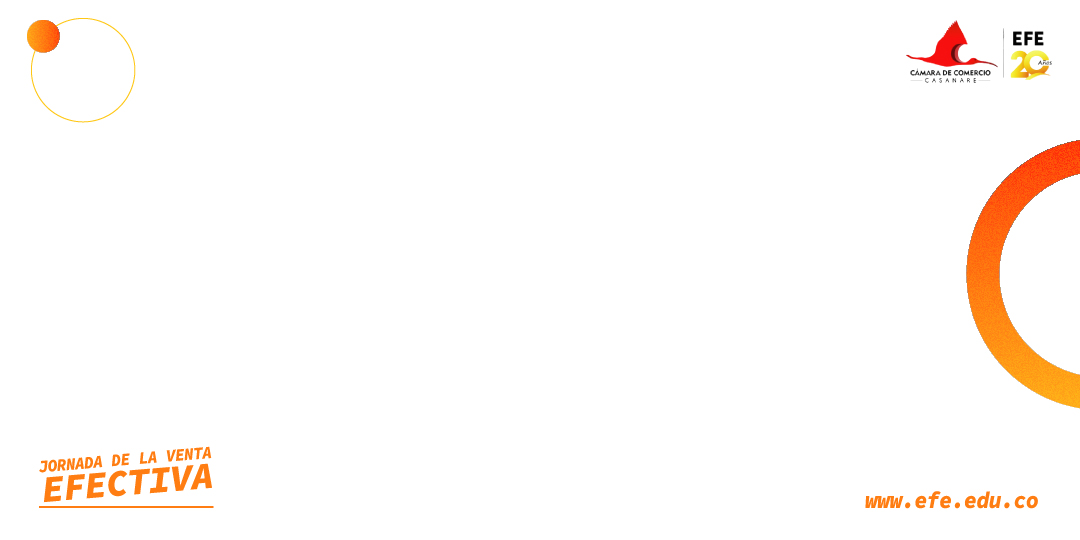 Solución
Línea oficial de WhatsApp + Bot + Plataforma de atención de agentes
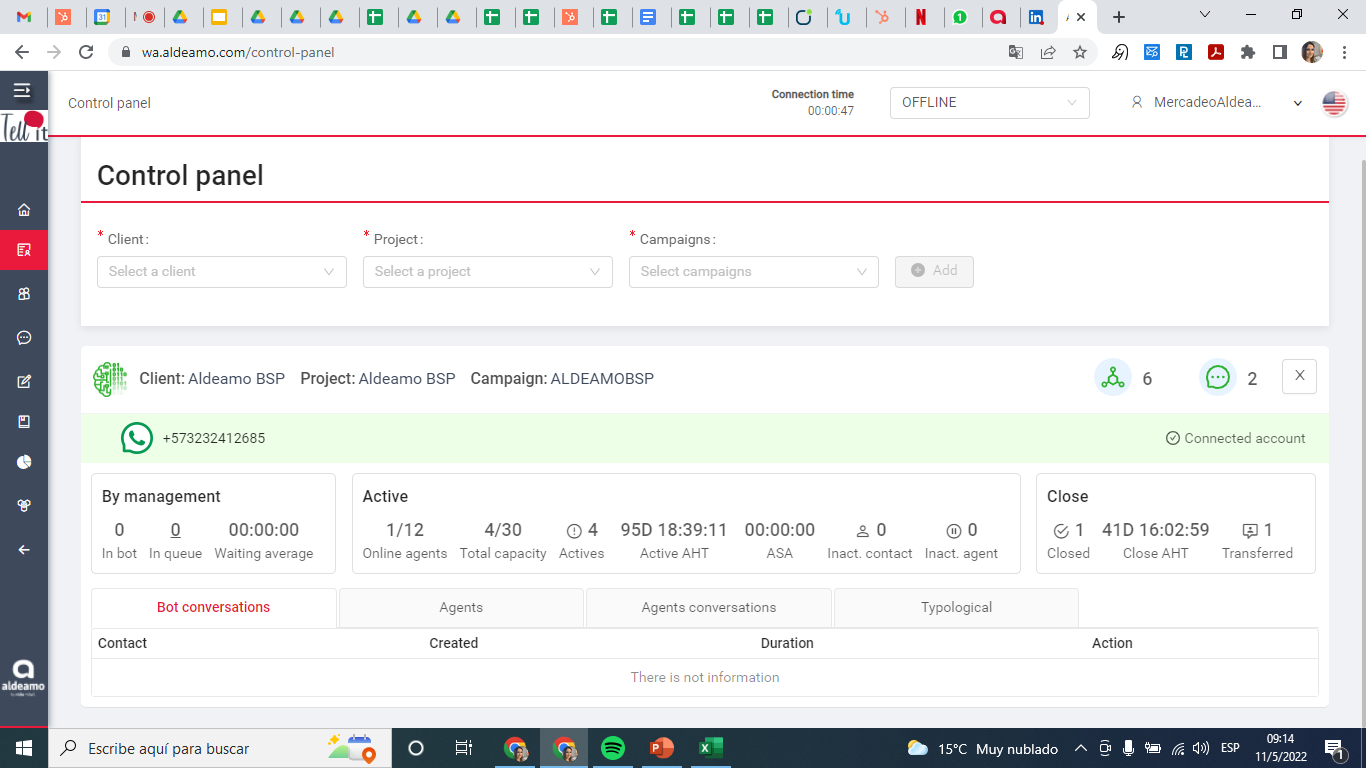 Algunos resultados
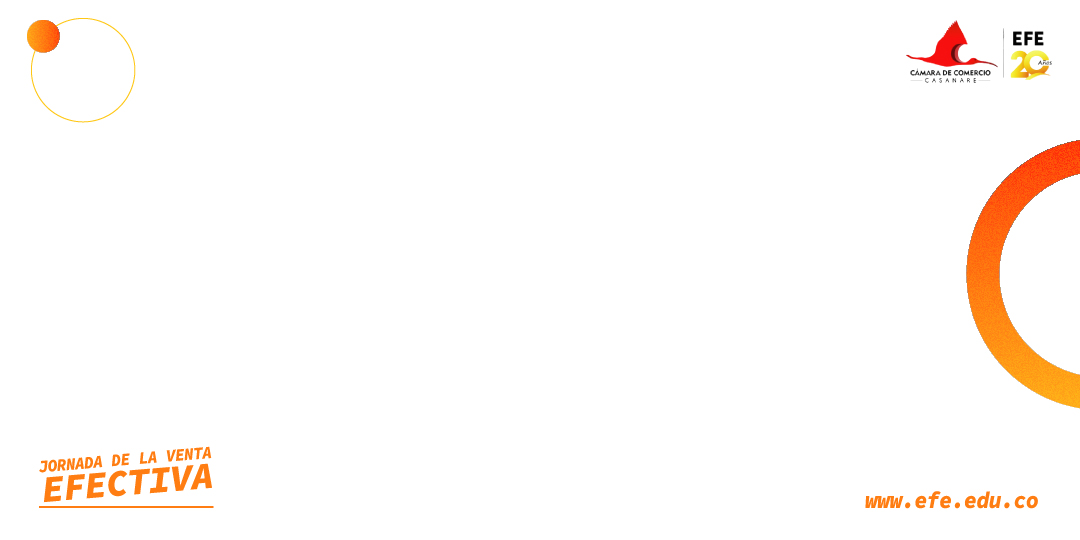 Atención al cliente
El 29% de las atenciones a
clientes fueron por WhatsApp
Telemercadeo
Crecimiento de 34% de las
oportunidades ganadas
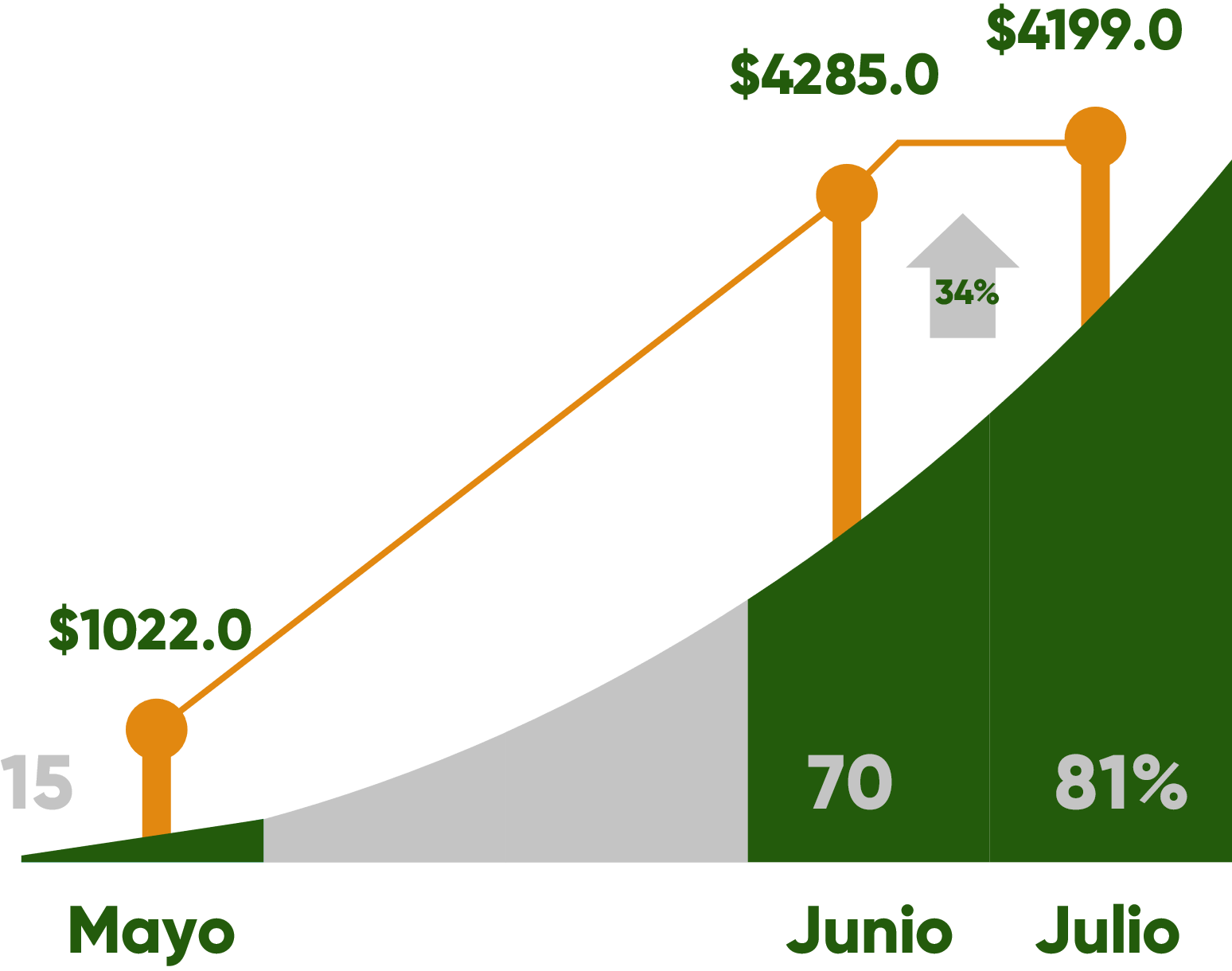 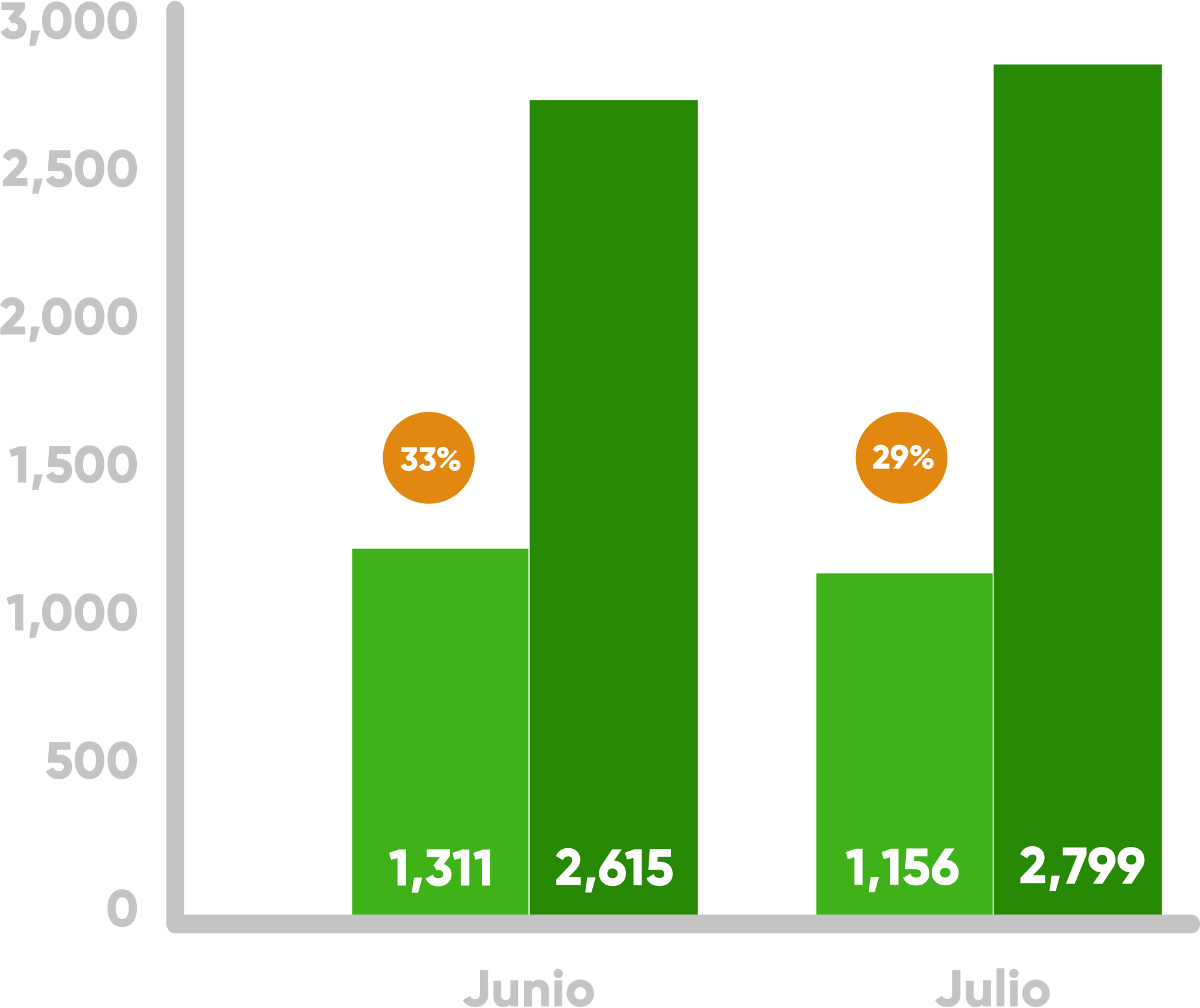 Importe Ganado
Oportunidades
Aten. Cliente
% Aten. Digital
Aten. WhatsApp
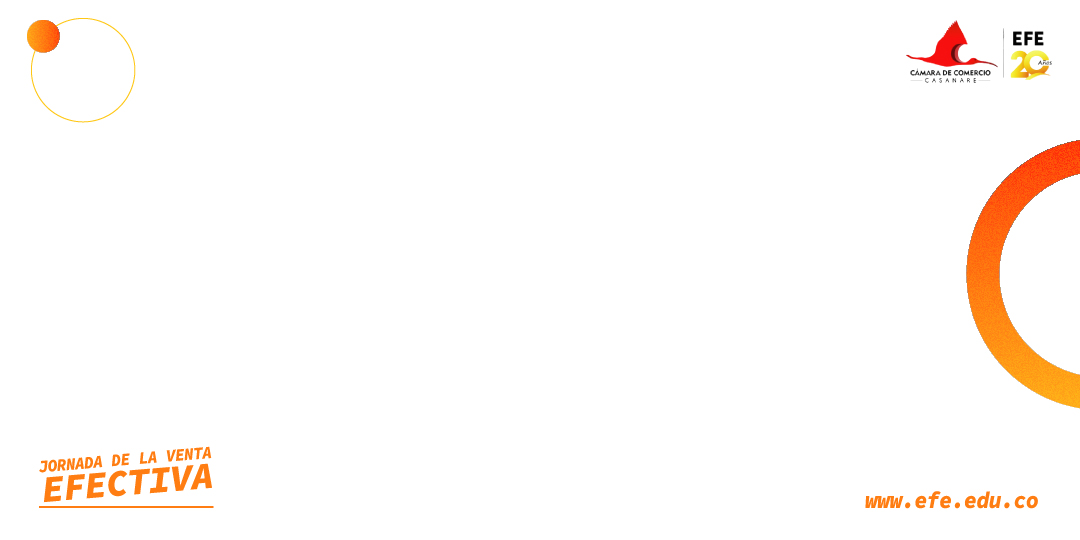 Atención de reclamos 
PRESENCIAL vs DIGITAL
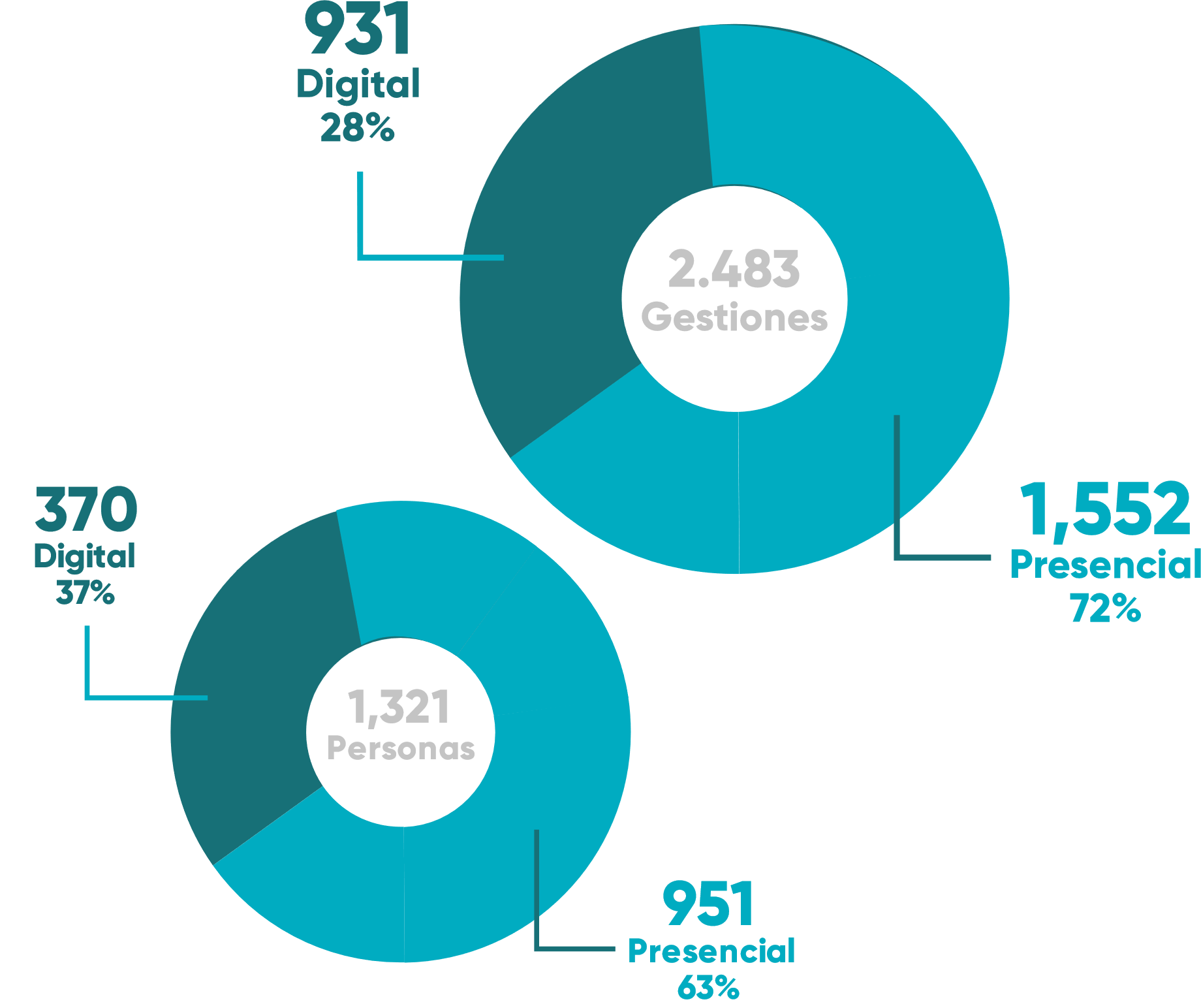 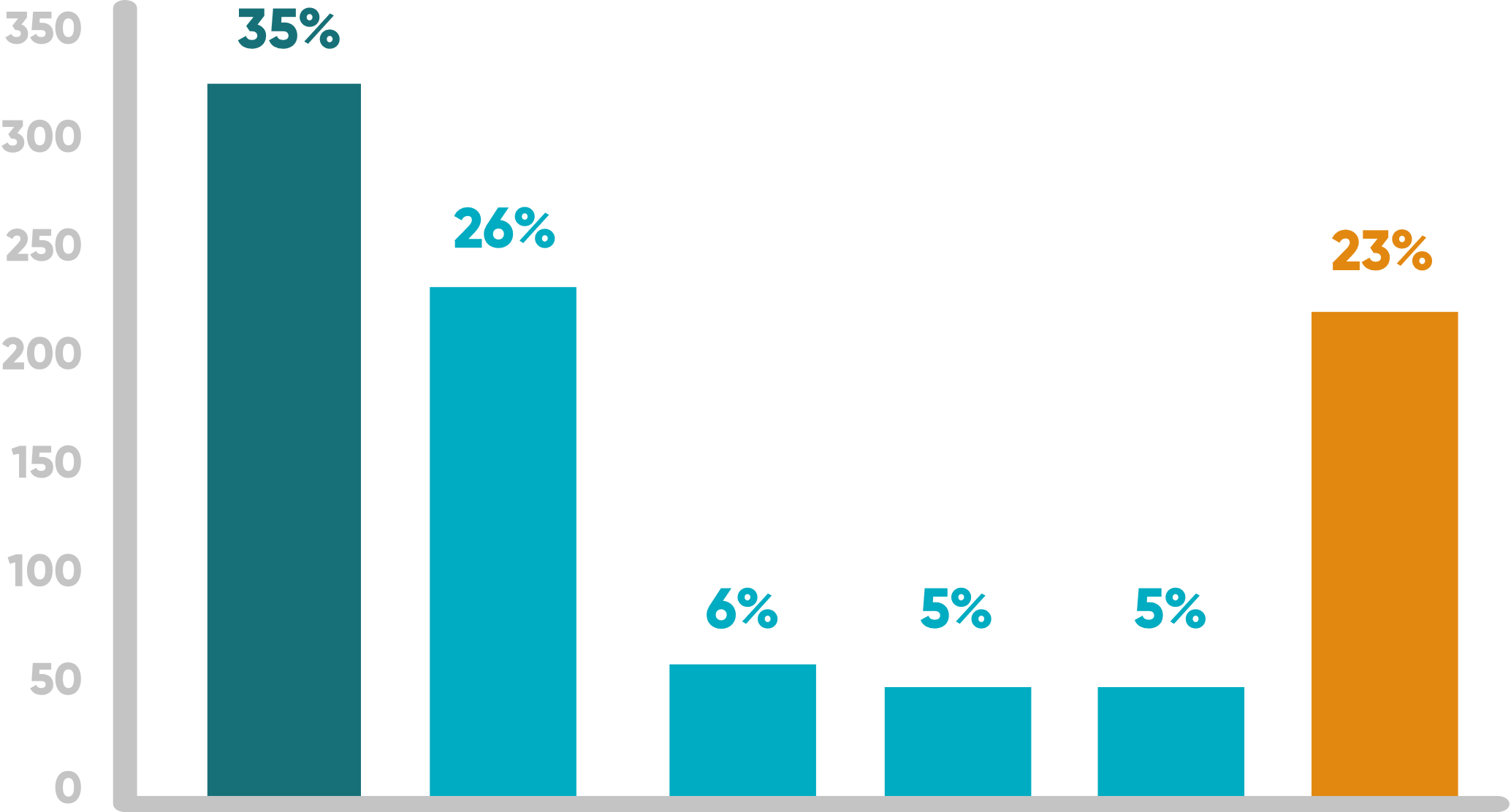 2.483
Gestiones
1.321
Personas
Comunicarse con ajustador
Información
 del número 
de trámite
Recepción
Requisitos
Pendiente
Otros
Apertura de reclamo
Estatus de reclamo
312
226
53
46
40
204
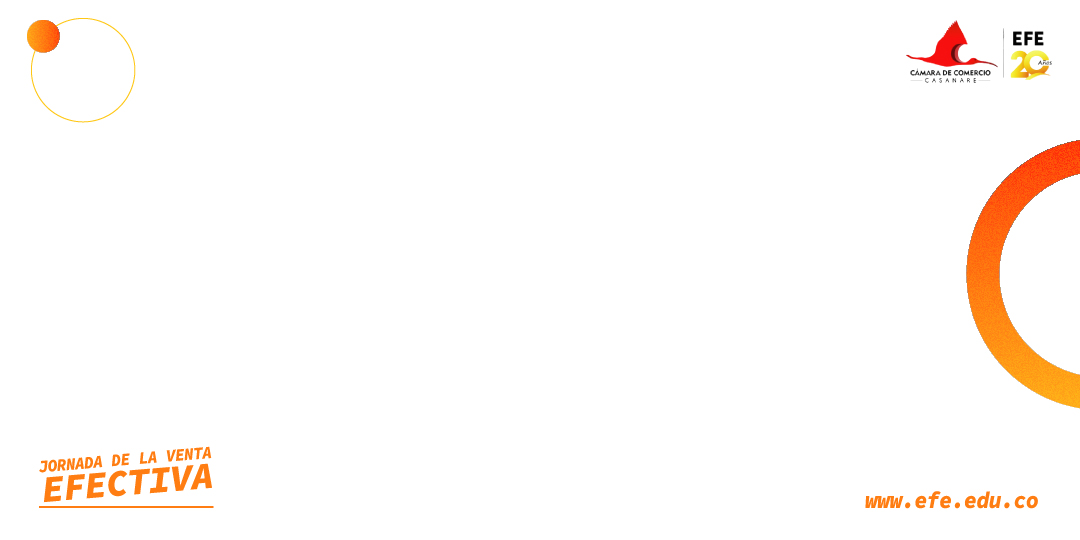 Caso #5: Banca
Cliente
Colocación de tarjetas de crédito con presencia en varios países
Tecnologías Usadas
SMS, Llamadas de Voz
Objetivo
Colocar tarjetas de crédito de manera efectiva
Cobro por resultados
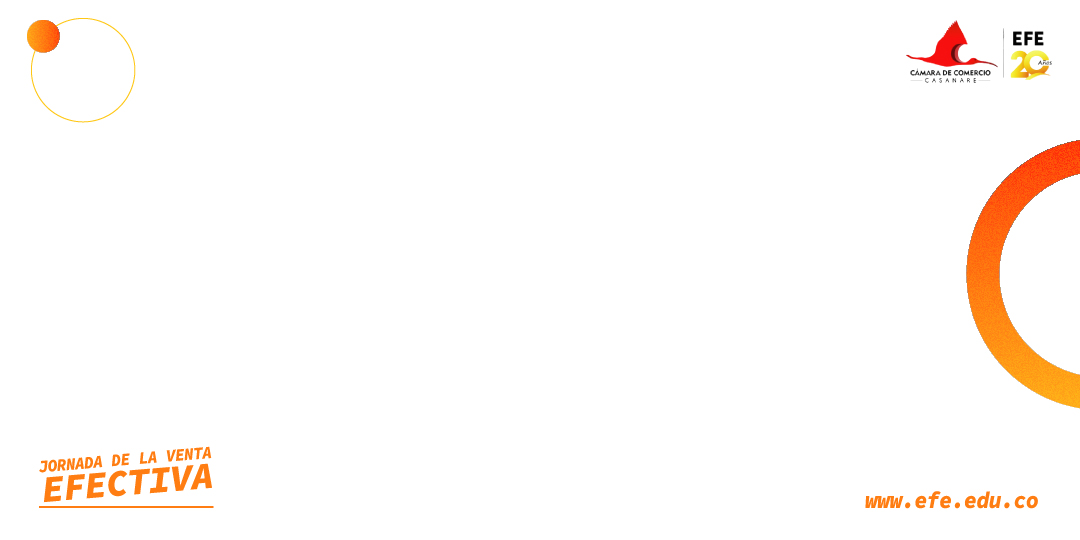 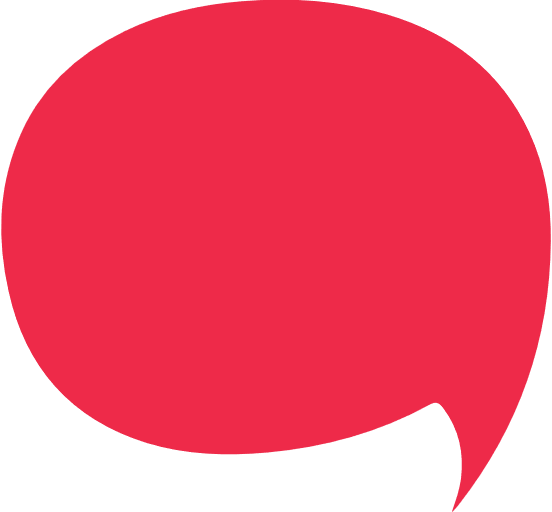 Resultados de la solución
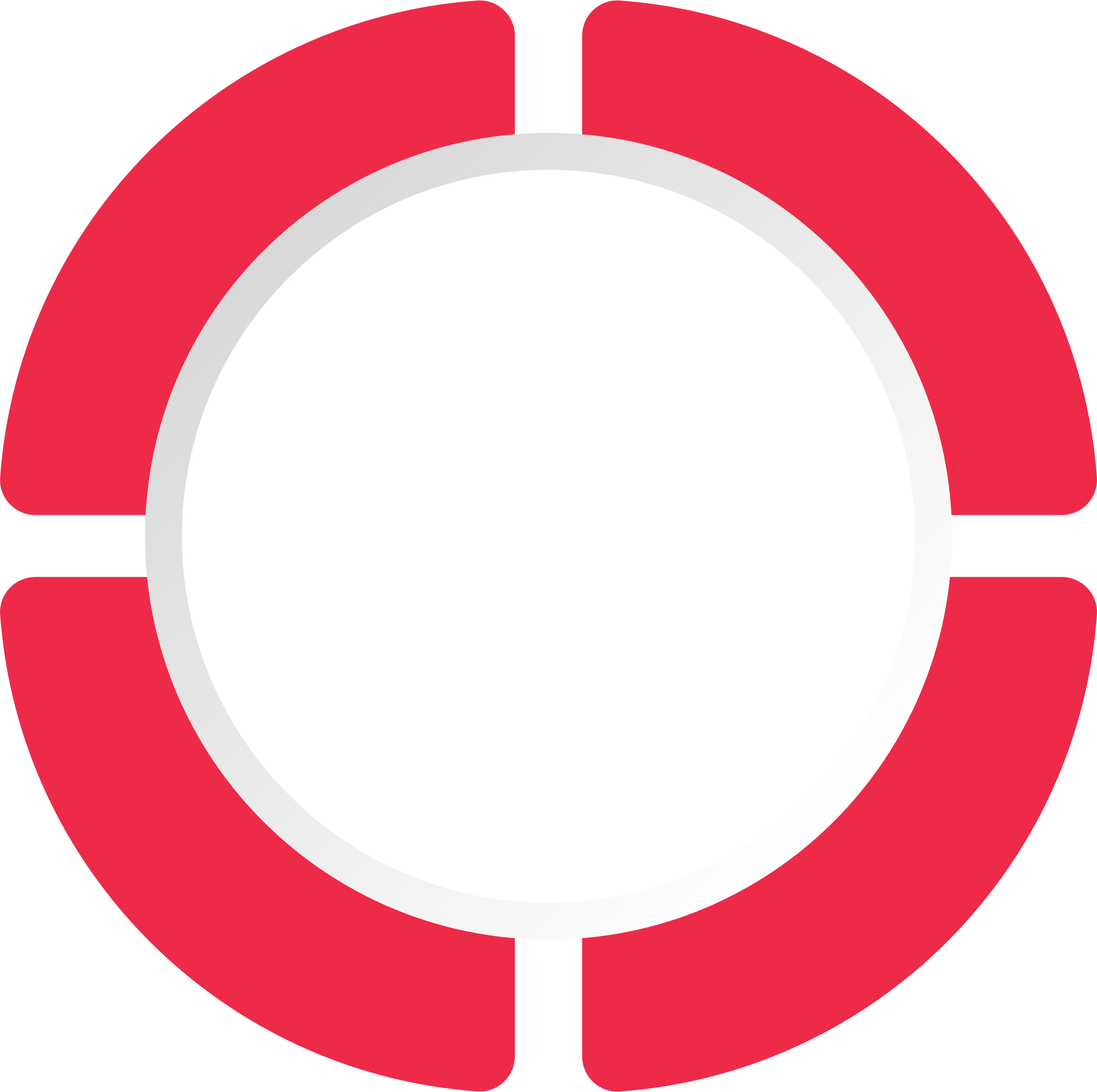 Rapidez
Se barre la base 
en menos de una hora
38.8% efectividad
511 personas presionaron la tecla para solicitar una
tarjeta adicional
TOTAL 
1,352
solicitudes
Efectividad
28% escucharon el audio completo
42.3% efectividad
219 personas contestaron
SI al SMS enviado
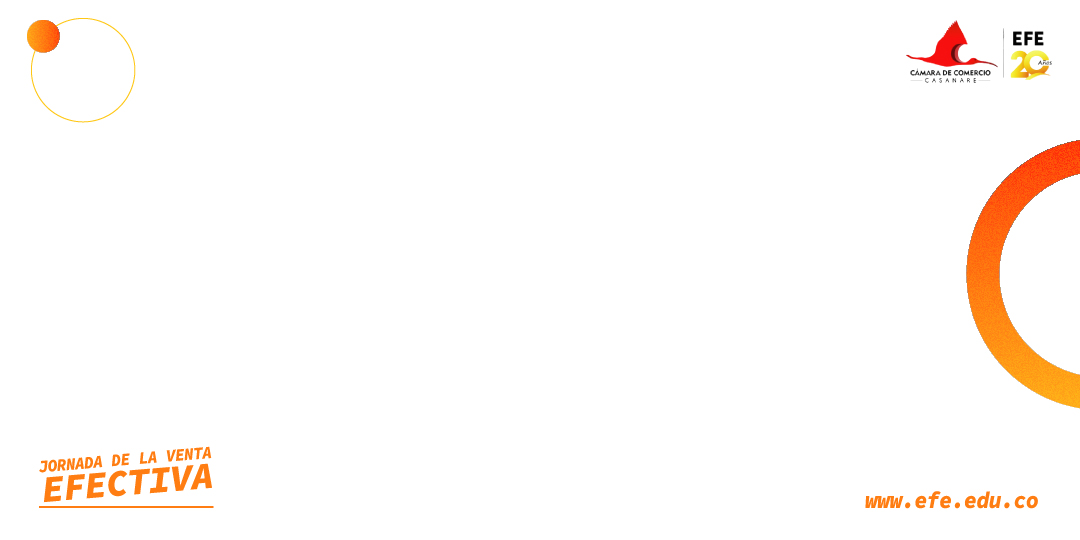 Caso #6: Caja
Cliente
Caja de Compensación en Colombia
Tecnologías Usadas
SMS, Voz, Email
Objetivo
Incrementar la contactabilidad al hacer una limpieza y actualización de la base de datos.
Automatización de campañas
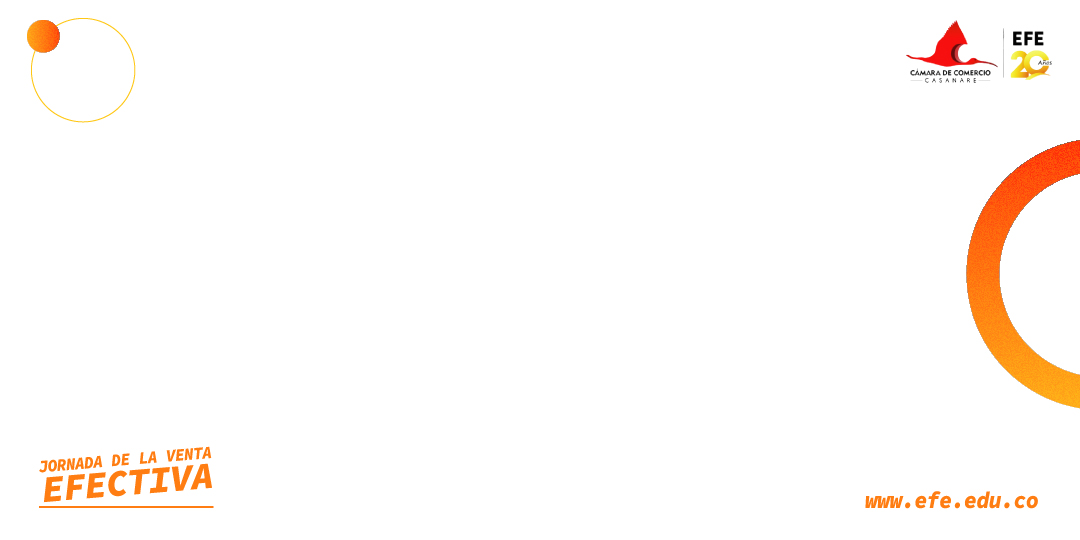 Flujo de automatización de campaña
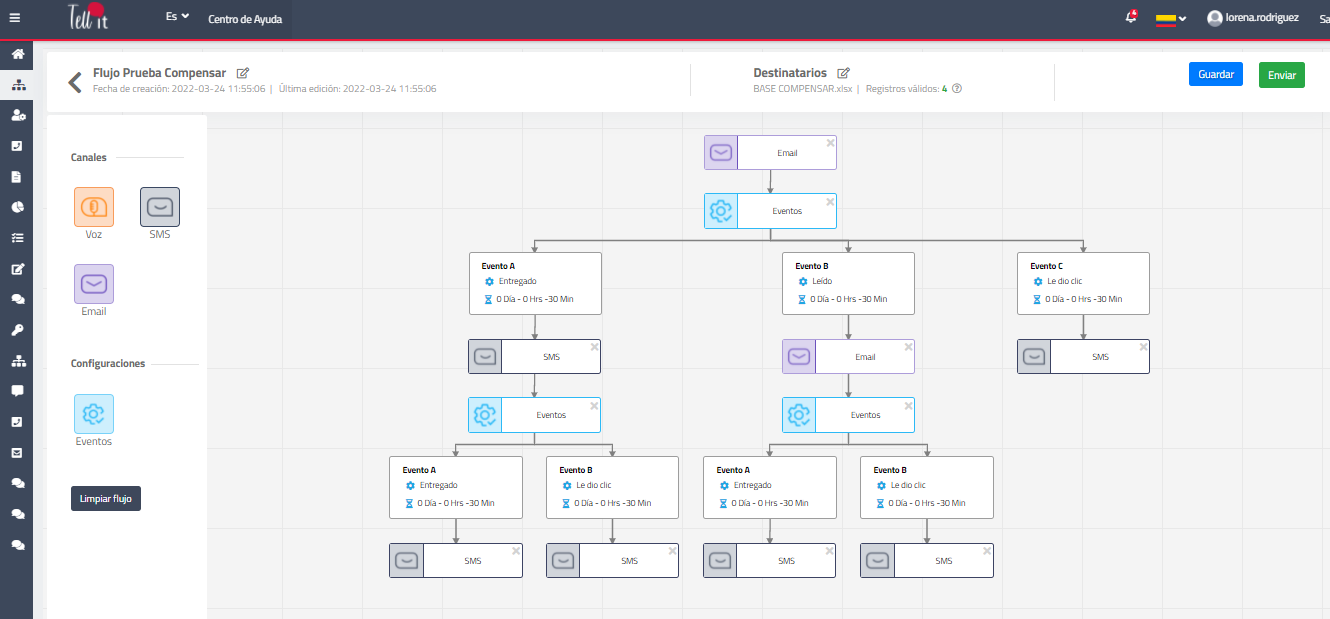 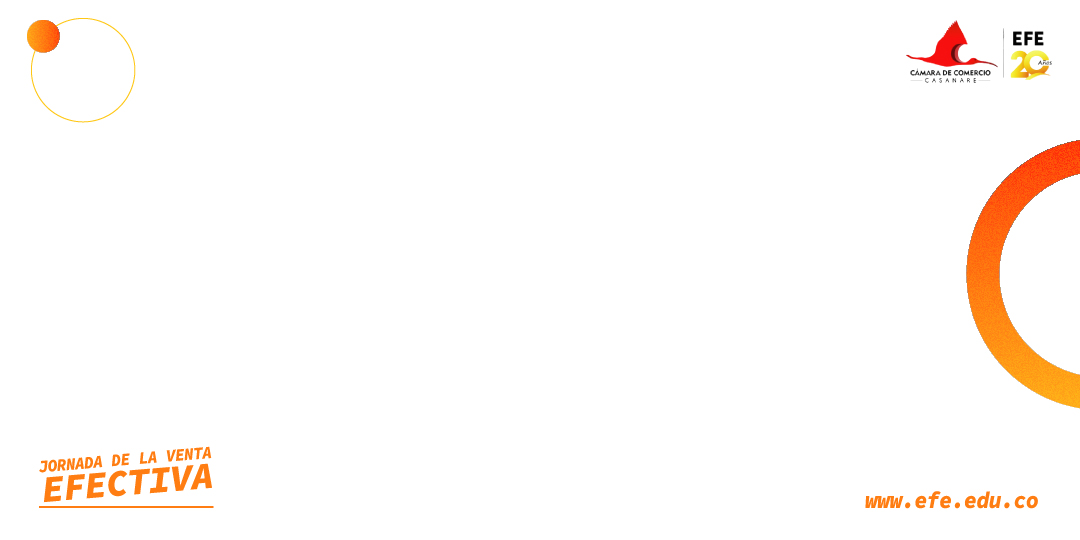 Reportes con acciones por canal y mapa de calor
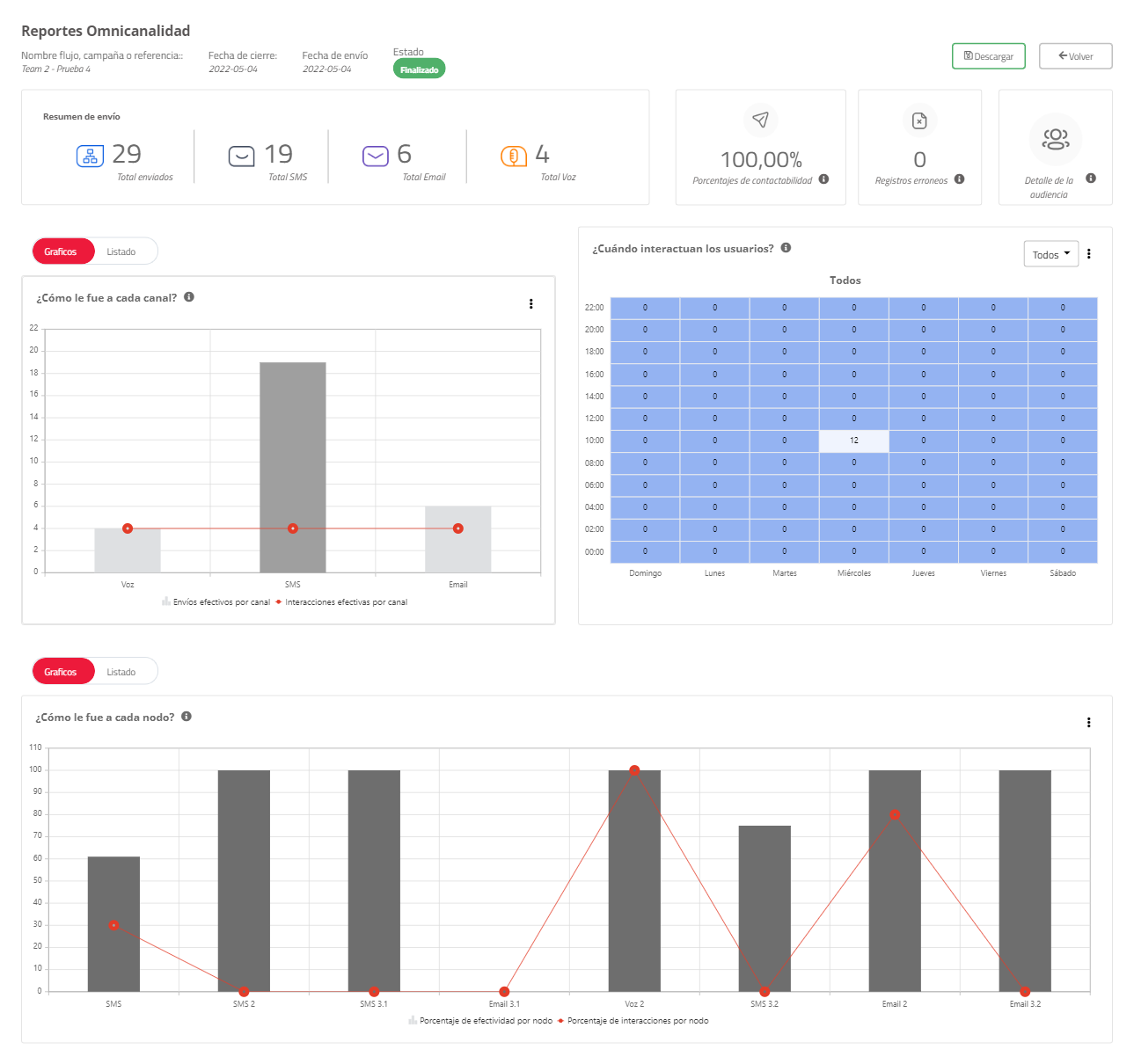 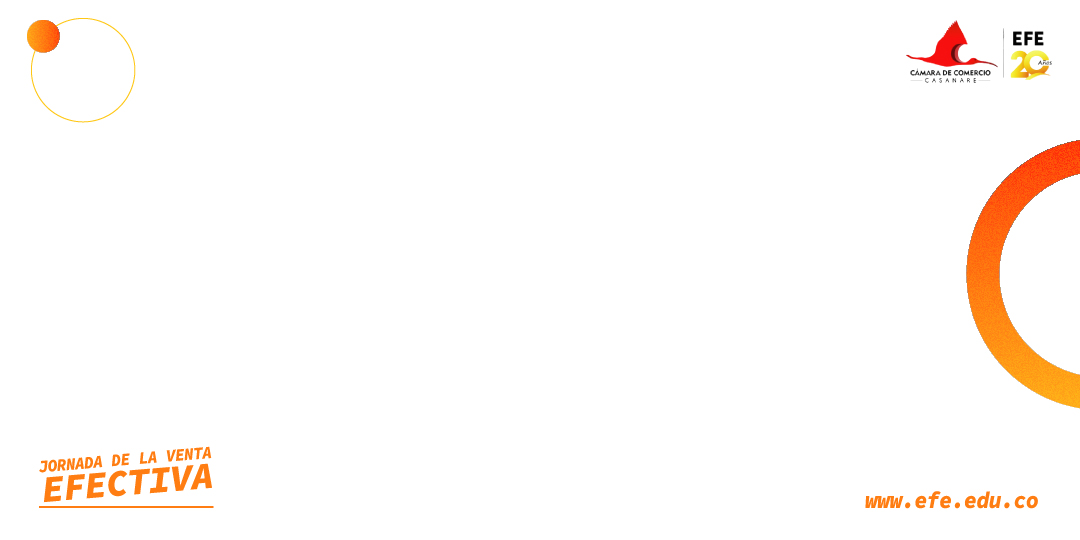 Tendencias en CPaaS
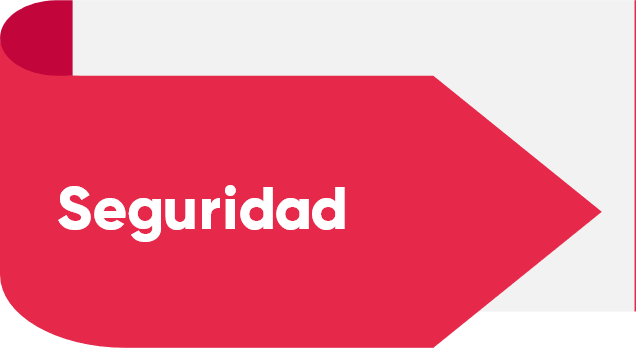 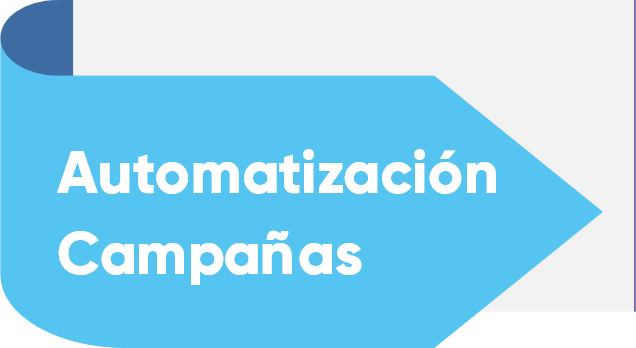 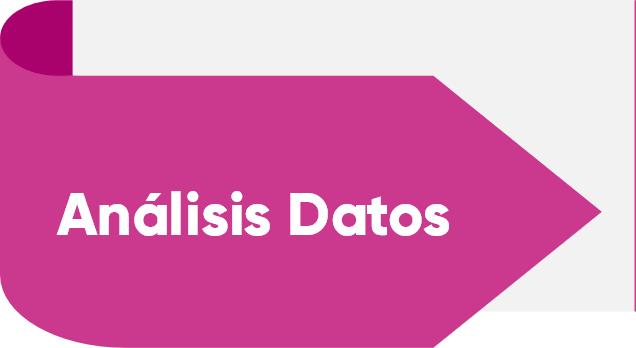 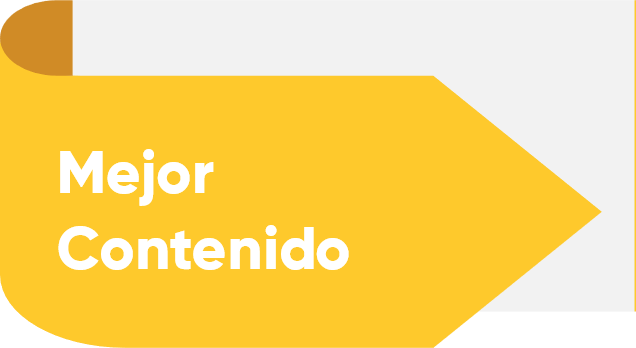 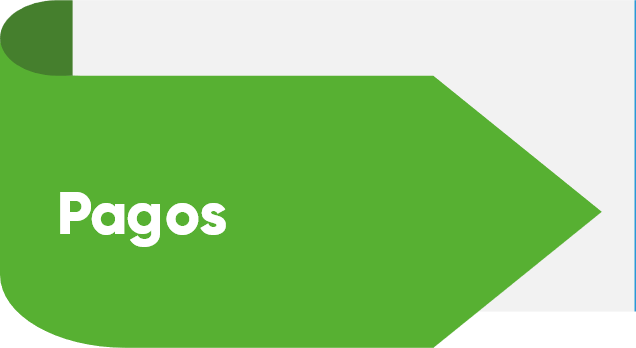 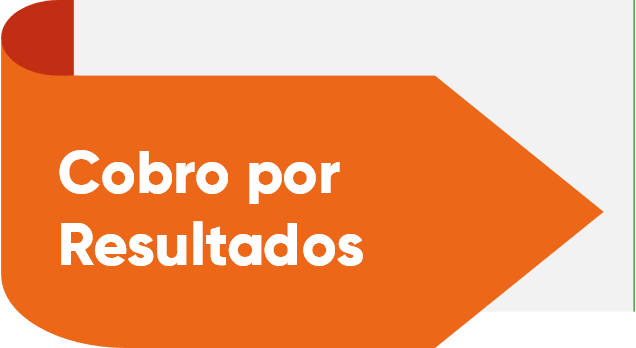 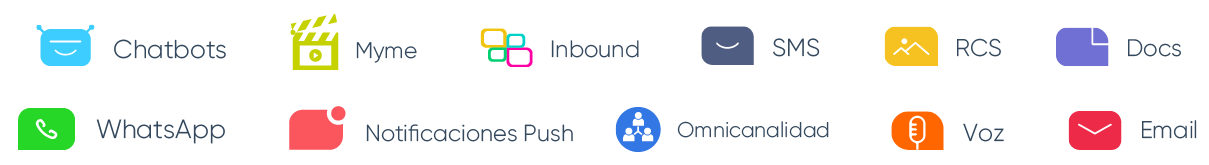 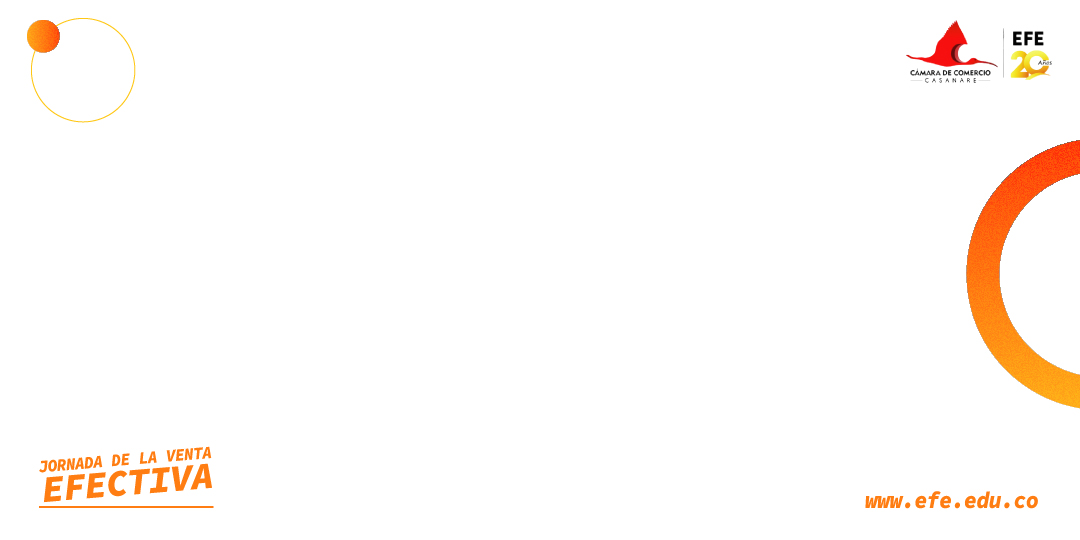 ¿Te gustaría una asesoría personalizada?
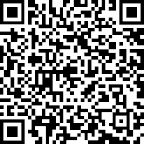 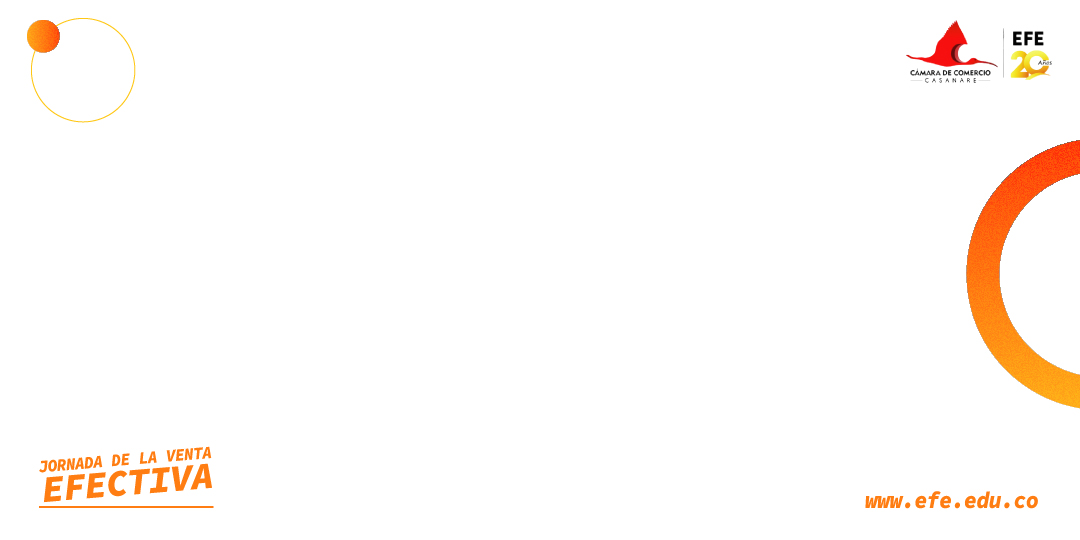 GRACIAS
Ana Cadillo Hasbun
ana.cadillo@aldeamo.com
+504 9902-3120